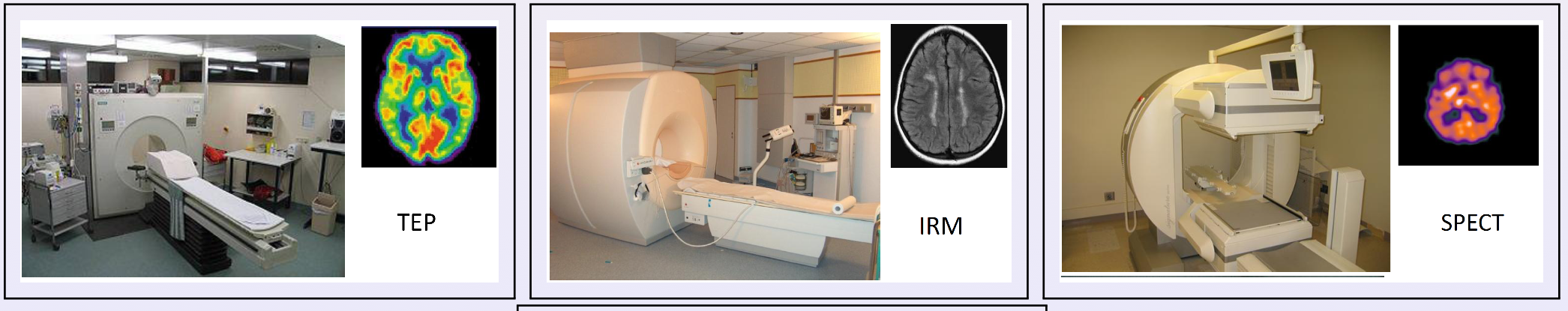 Les critères de similarité
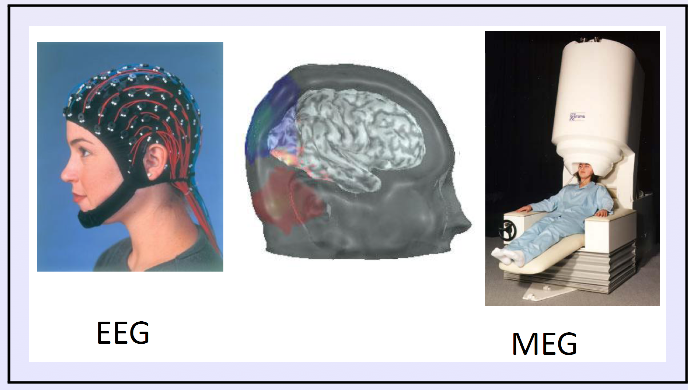 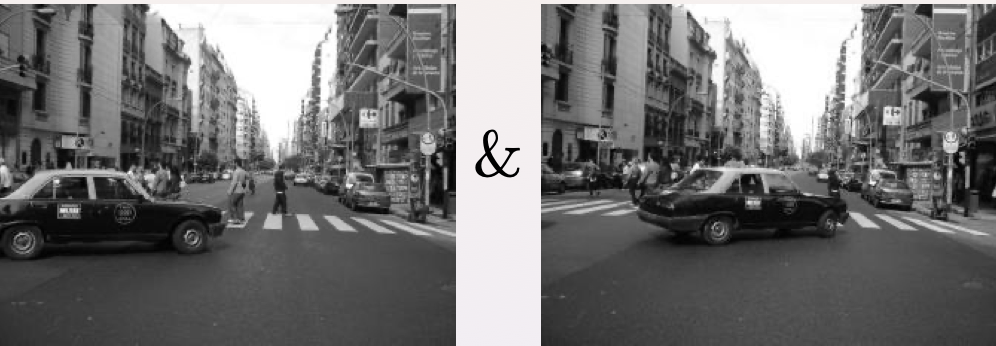 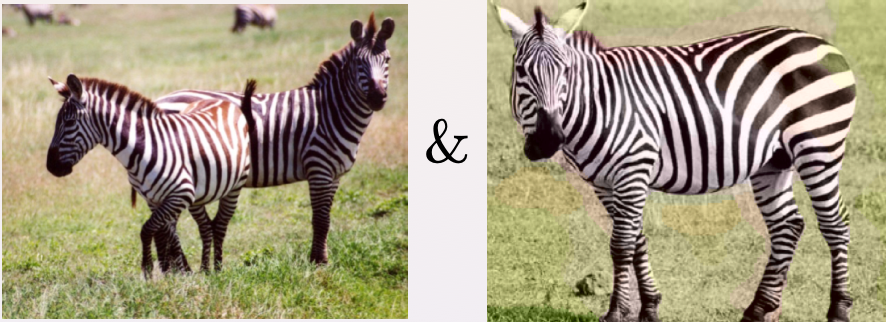 Critère de similarité
Comparaison des histogrammes de I et J?
Histogramme conjoint :
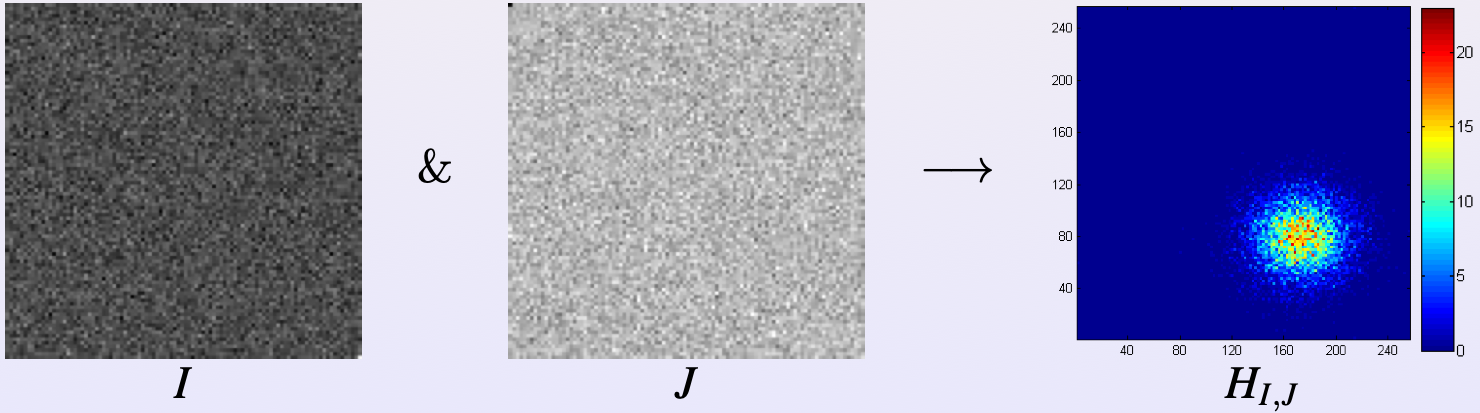 Histogramme conjoint
Comparaison des histogrammes de I et J?
Histogramme conjoint :
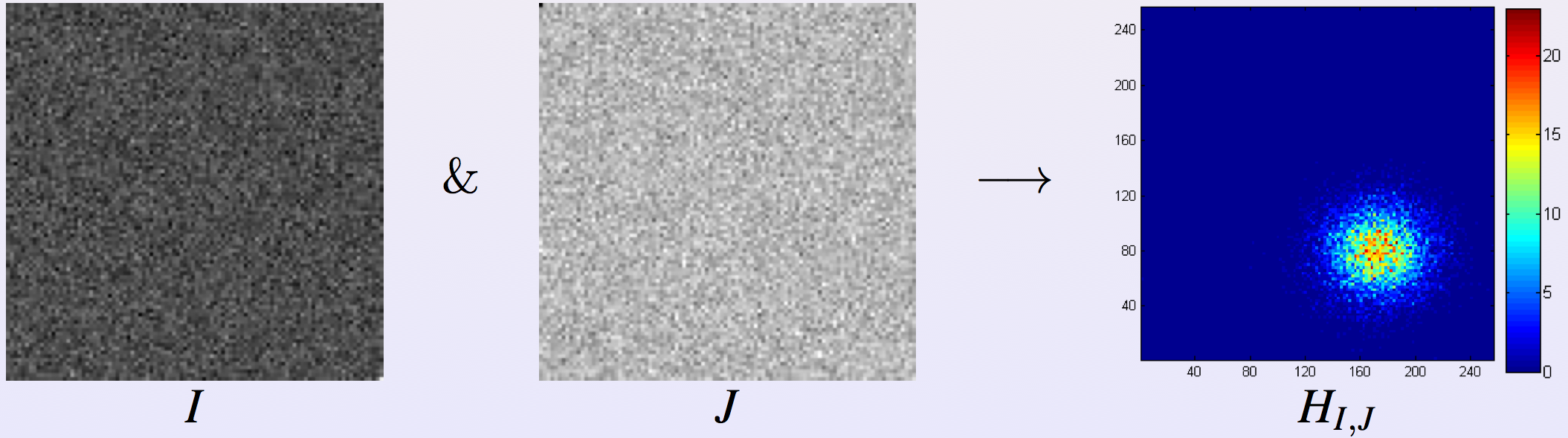 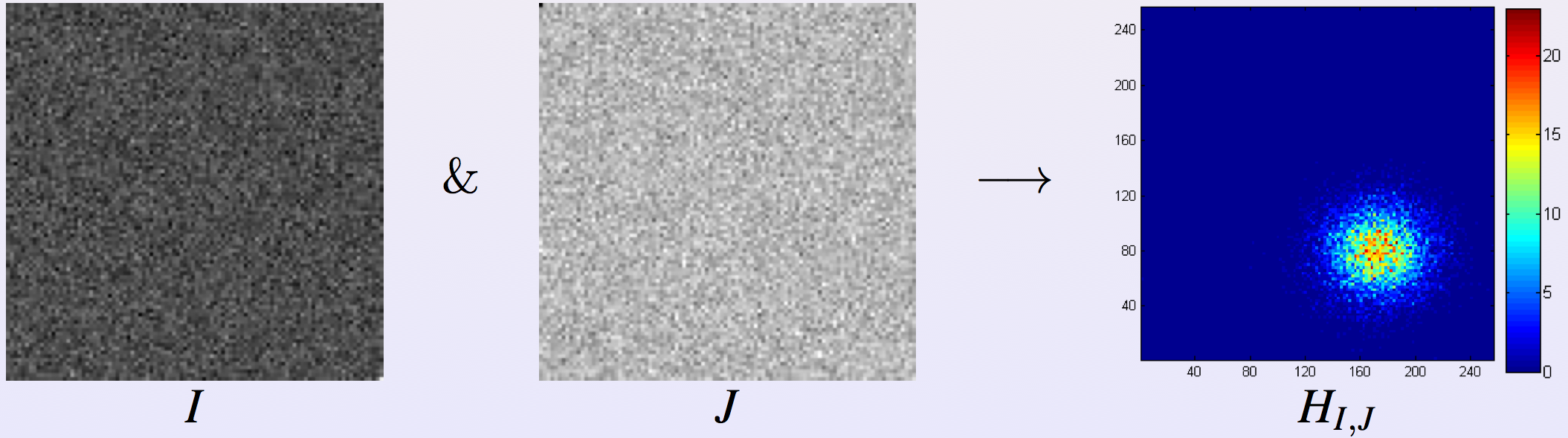 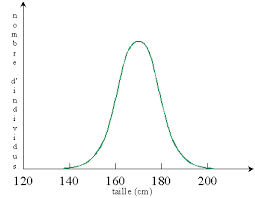 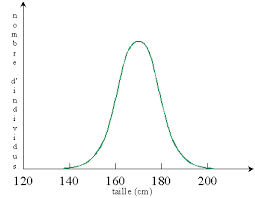 [Speaker Notes: Si je fais juste comparer les 2 histogrammes, c'est un départ, mais ça me dit pas si les couleurs sont aux mêmes pixels. Ça me dit si j’ai environ la même répartition des tons de gris (ou avec décalage plus foncé), mais le décalage des pixels, on le sait pas

On va essayer d'aller plus loin en incluant l'information spatiale dans l'histogramme. C'est pu 1D, c'Est 2D. J'ai 256 intentités potentielles (bin) pour chaque image.

Image bleue: Ici ça dit que j'ai beaucoup de pixels dans les intensités 160-200 pour l'image J qii est plus pâle et beaucoup de pixels dans les 50-100 pour l'image I plus foncée.]
Histogramme conjoint
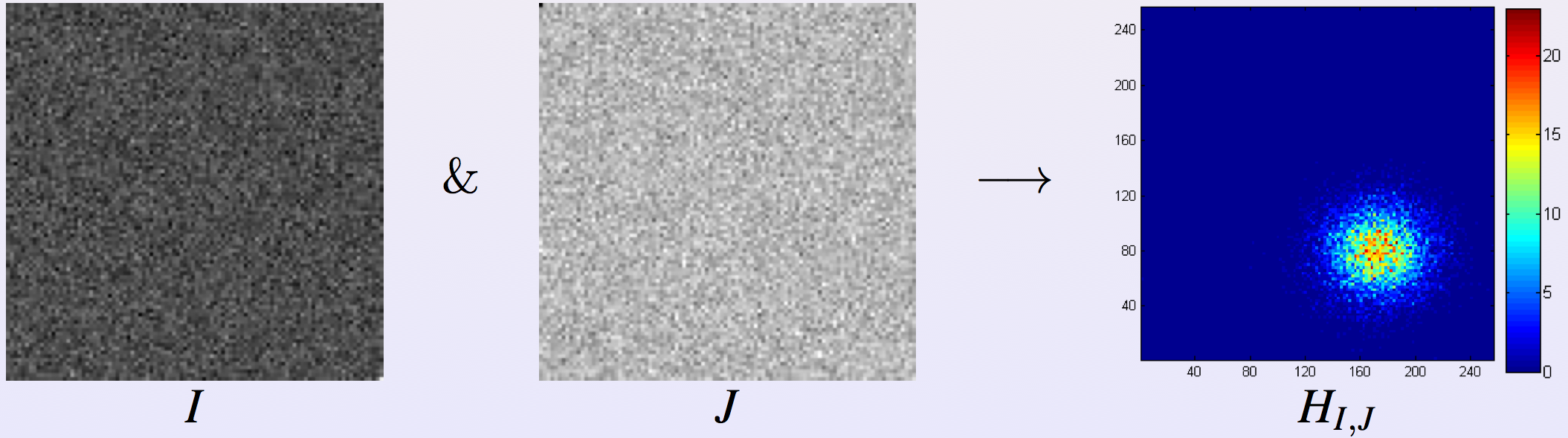 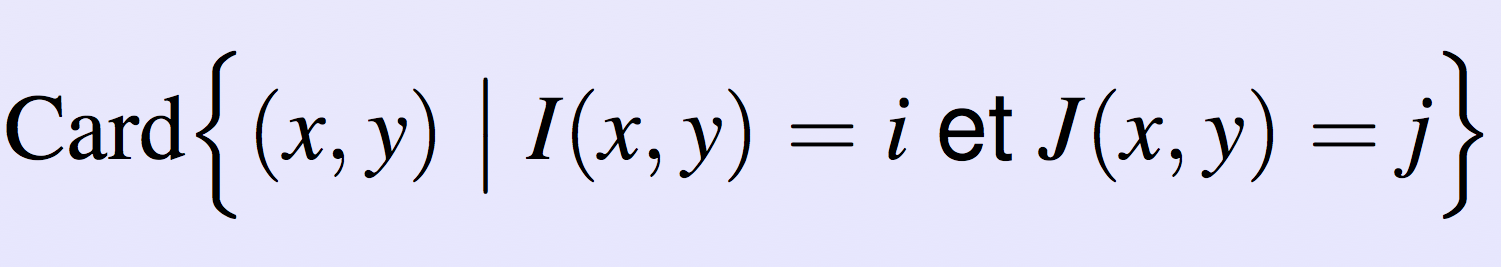 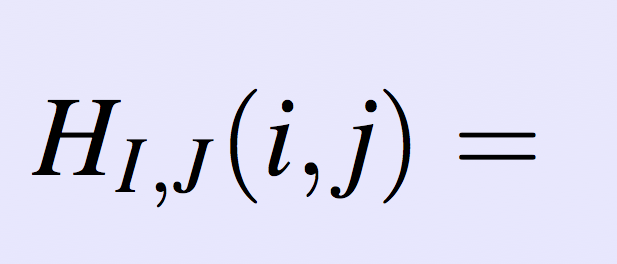 I et J doivent être de même taille (nb de pixels) !!! 

(mais pas forcément le même range d’intensités)
[Speaker Notes: Quand un pixel vaut i dans l'image I, combien de fois ce pixel-là vaut j dans l'image J?]
Histogramme conjoint
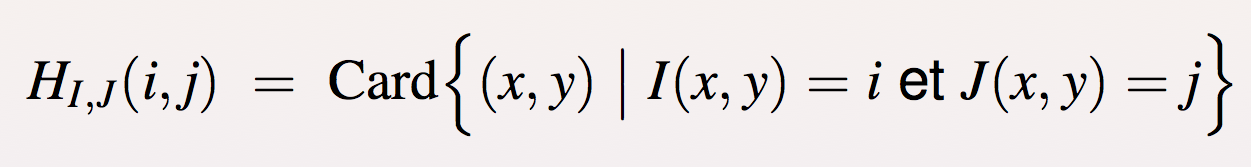 Si I et J sont de tailles X x Y à valeurs dans {0, ..., 255} :
Alors Taille de HI,J = 256x256
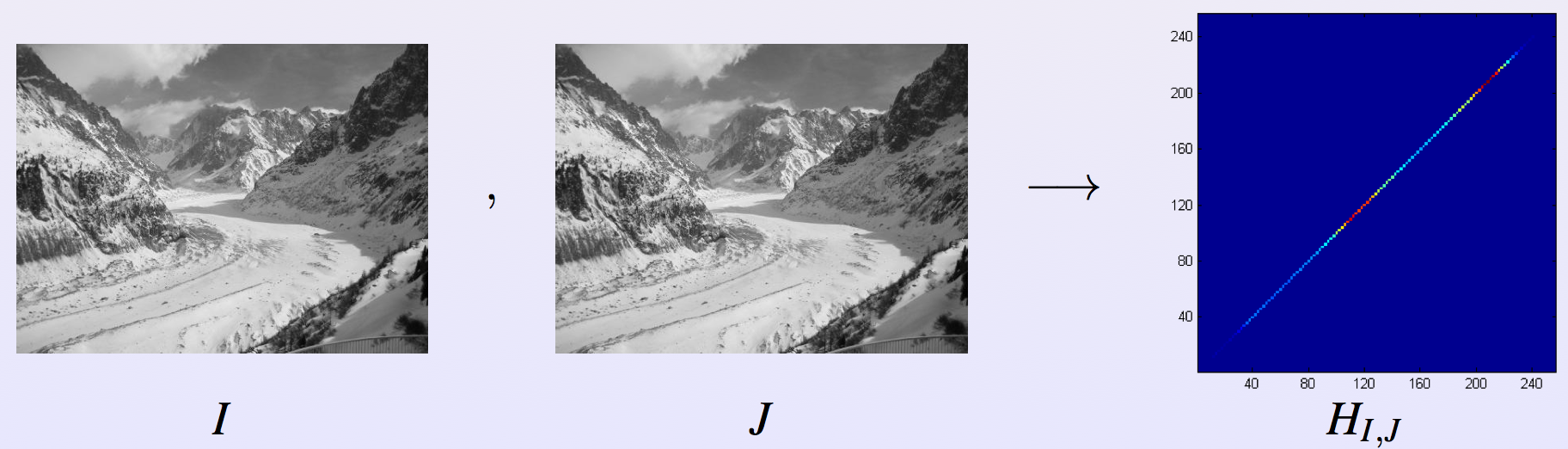 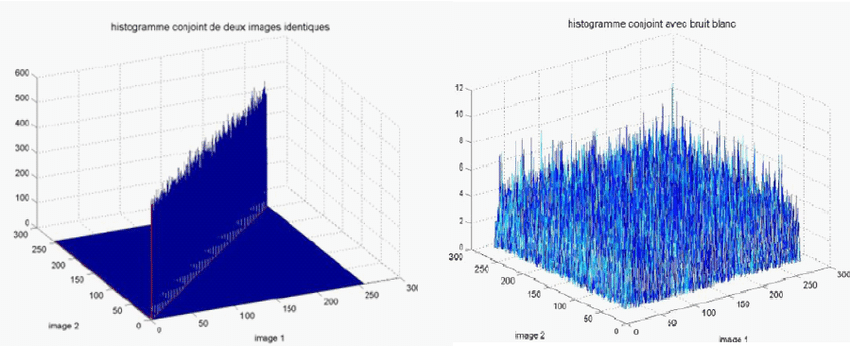 [Speaker Notes: Sumi( Sumj ( HI,J ) ) = X*Y

corrélation parfaite. même image.

rouge vs blanc sur la diagonale: c'est l'histogramme qu'on a déjà appris, en z!]
Histogramme conjoint
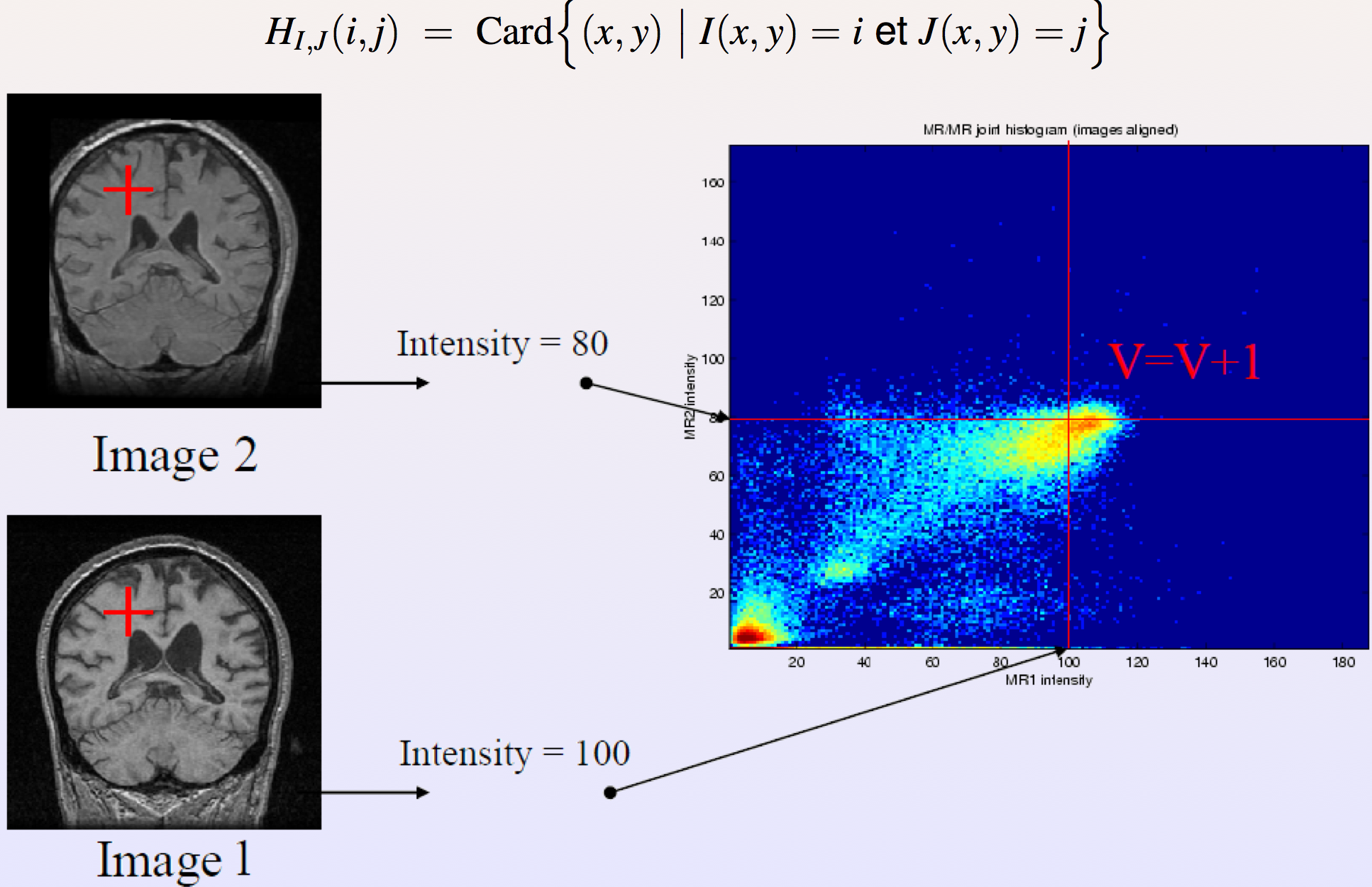 [Speaker Notes: on voit la ligne diagonale.      Si 100 dans I = 100 dans J, les images sont pareilles.  = diagonale 1 pour 1

Mais ici le 100 dans I semble être 80 dans J. Image 1 plus pale. = droite (y = ax+b)

Ligne droite = Il semble y avoir une dépendance entre les 2 images. Donc semblables.]
Histogramme conjoint
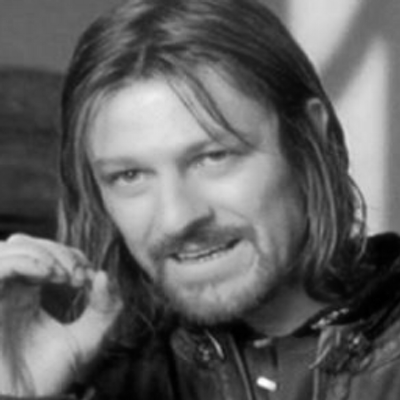 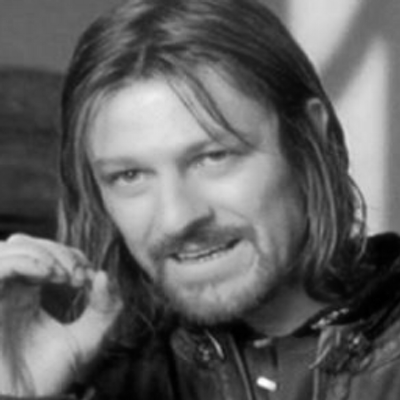 Cas le plus simple
(fort a priori)
Images quasi-identiques
Intervalle d’intensité similaire
Différence:
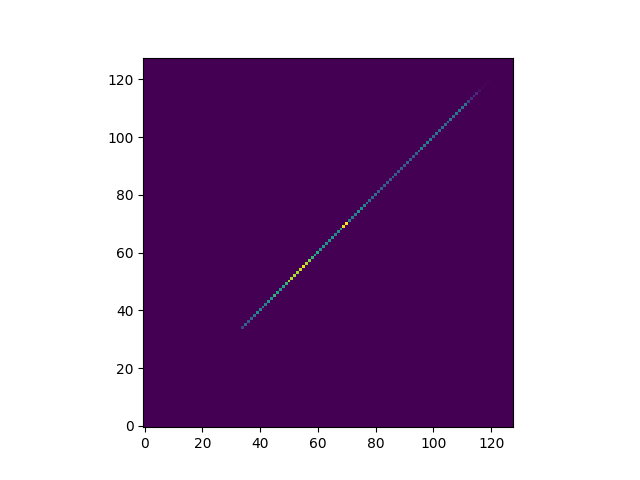 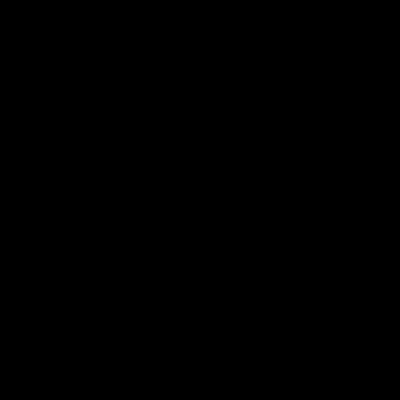 [Speaker Notes: CC: 1.0
SSD - image: 0.0
MI: 3.695120043090095]
Histogramme conjoint
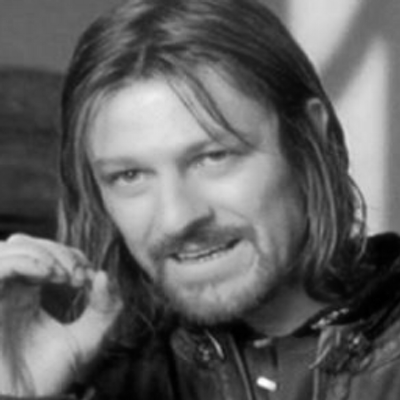 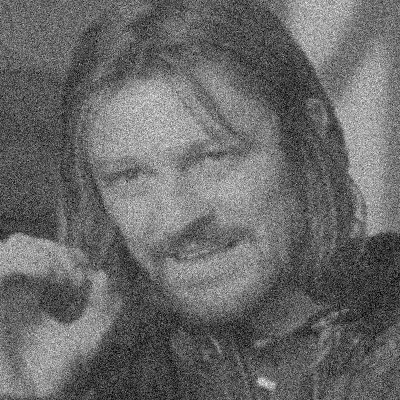 Cas le plus simple
(fort a priori)
Images quasi-identiques
(ici, bruitées)
Intervalle d’intensité similaire
Différence:
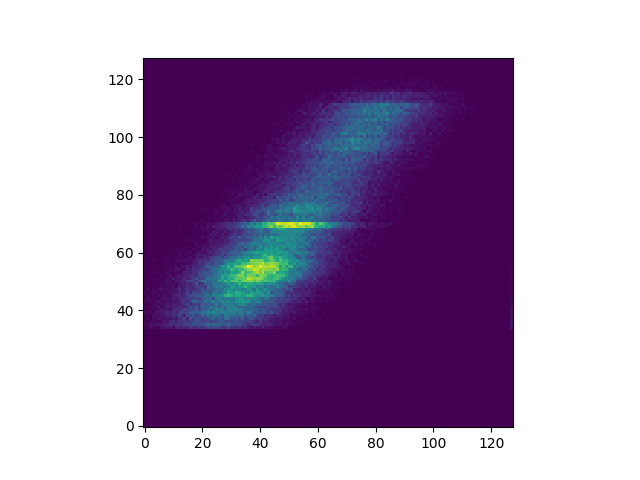 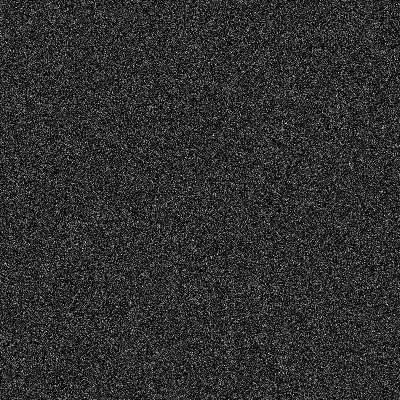 [Speaker Notes: CC: 0.8225347359332423
SSD - image: 1852730.798134493
MI: 0.5685336189156396

avec un peu de bruit.]
Histogramme conjoint
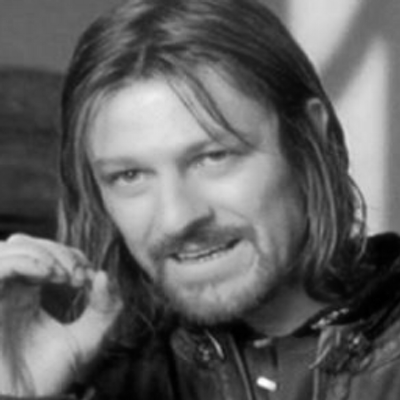 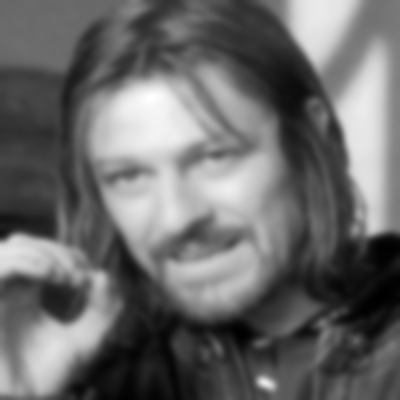 Cas le plus simple
(fort a priori)
Images quasi-identiques
(ici, floue)
Intervalle d’intensité similaire
Différence:
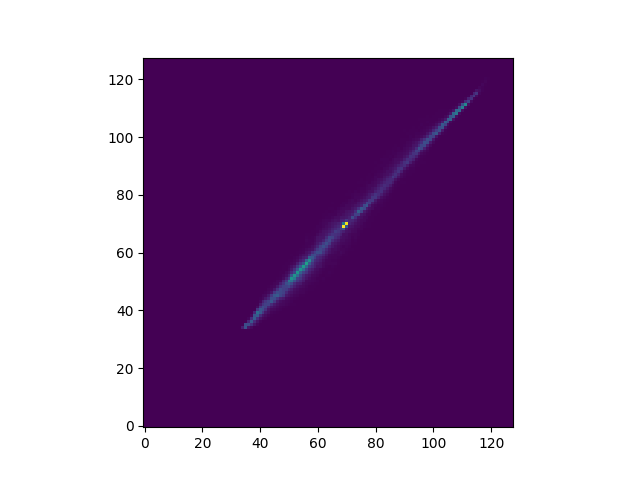 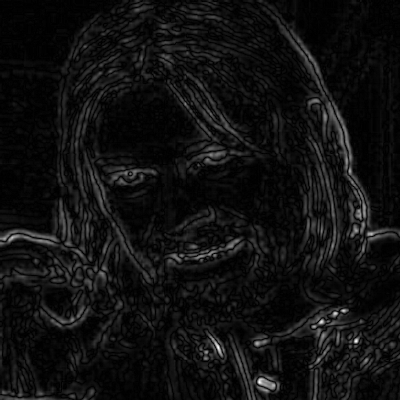 [Speaker Notes: CC: 0.9922180077876394
SSD - image: 286832.4975344623
MI: 2.189297305733847

(Zoomer: histogramme flou)]
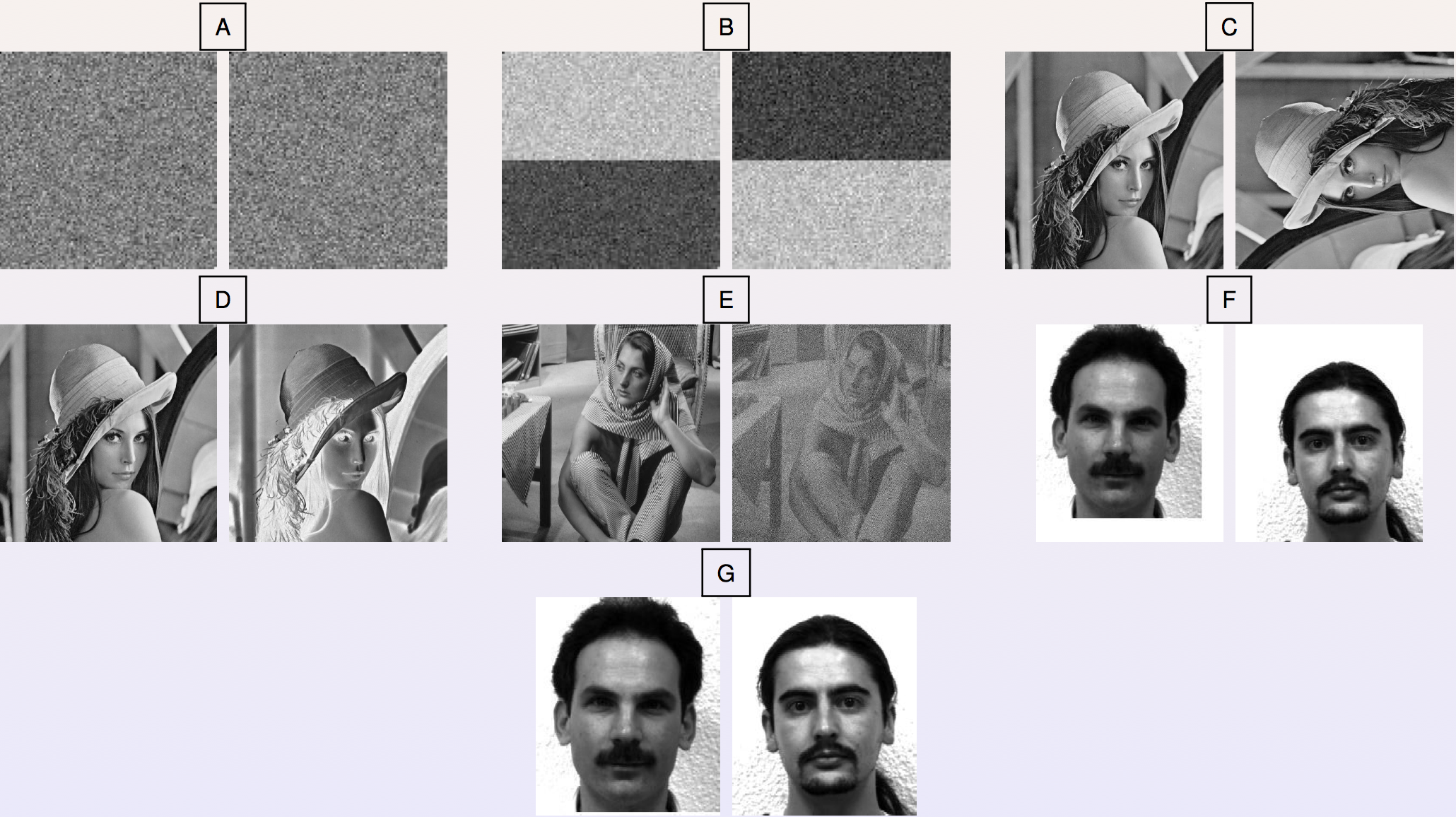 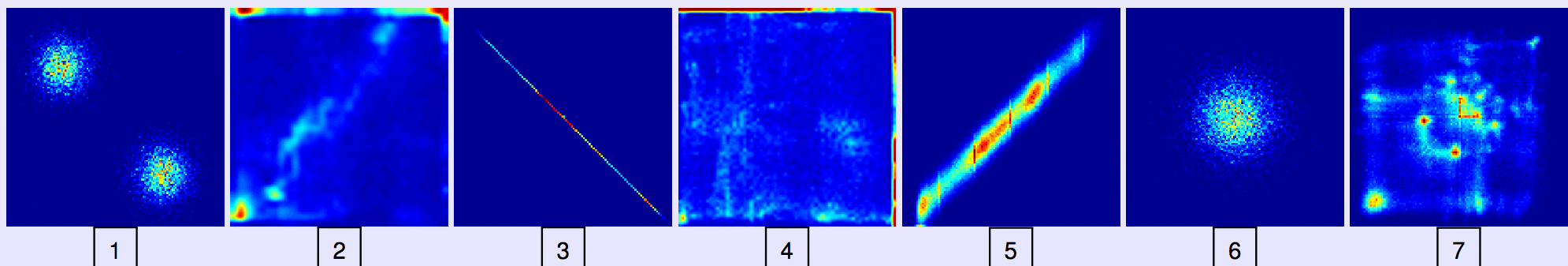 [Speaker Notes: On joue à un jeu. Devinez.]
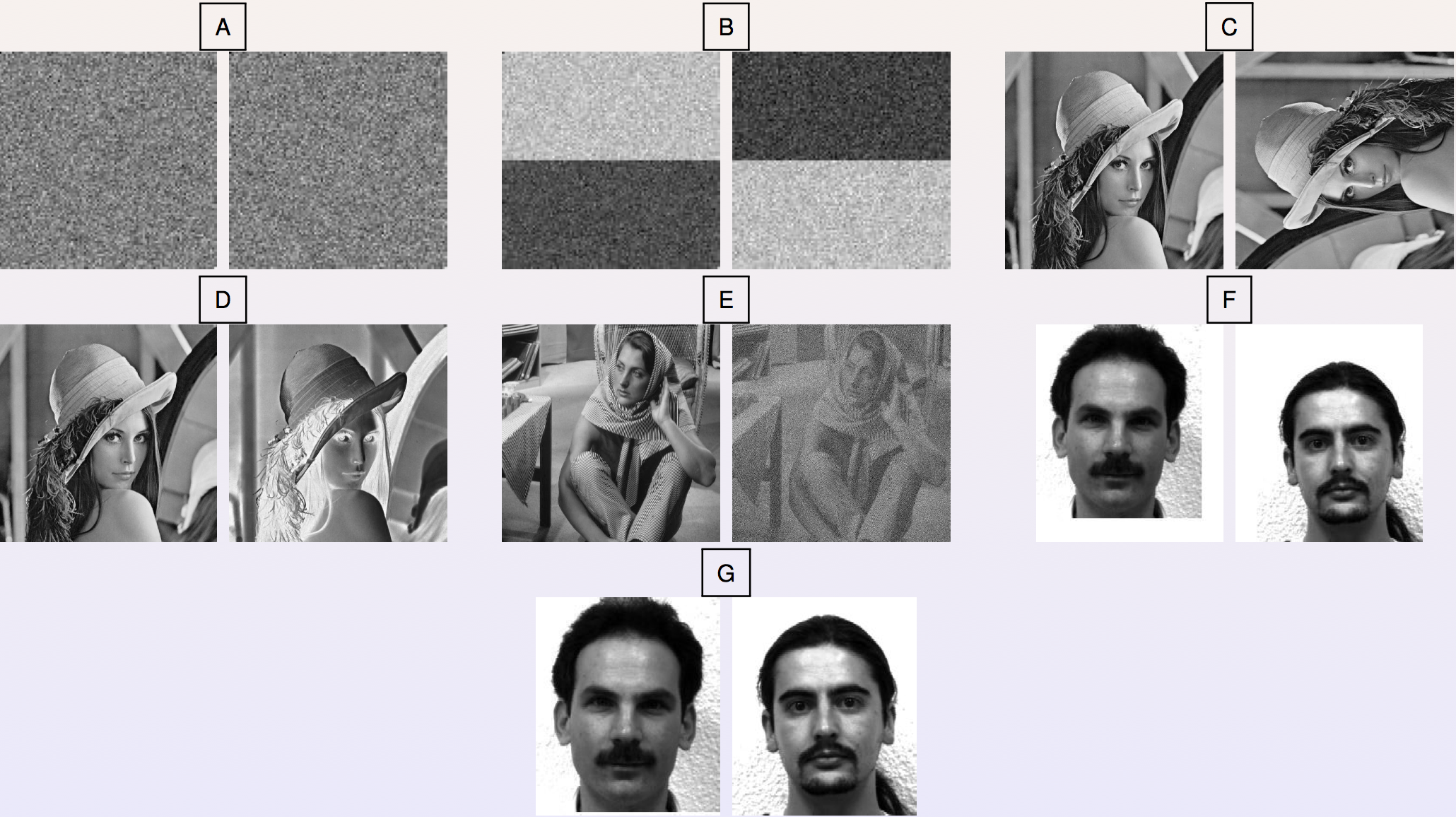 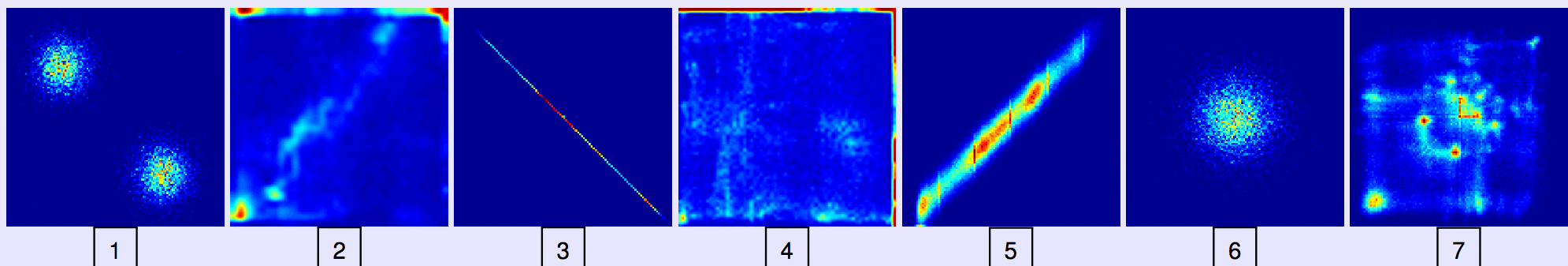 B                G             D               F                     E               A               C
[Speaker Notes: G: on commence à voir un peu plus de ressemblance que F]
Histogramme conjoint
Exemple (très lent):
Pour x dans dimx
	Pour y dans dimy
		i = img_1[x, y]
		j = img_2[x, y]
		hist_conj[i, j] += 1
Histogramme conjoint
Construction: comme pour un histogramme classique: discrétisation
Images de {0, ..., 255} - OK
Images avec plusieurs valeurs possibles: on regroupe les valeurs en divisant en intervalles (bins)
Histogramme conjoint normalisé:
HI,J(i,j) = ‘‘probabilité qu’un pixel tiré aléatoirement ait l’intensité i dans l’image I et l’intensité j dans l’image J’’
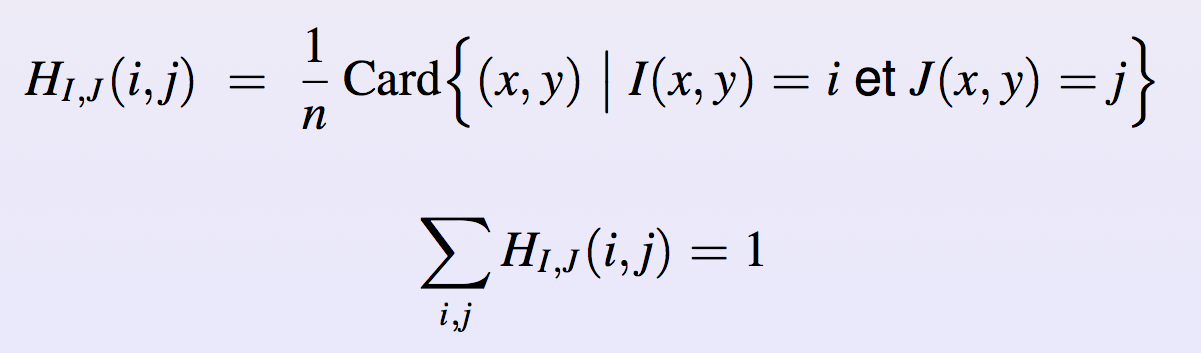 [Speaker Notes: Définition continue (somme - intégrale) : fenêtrage de Parzen (1973)]
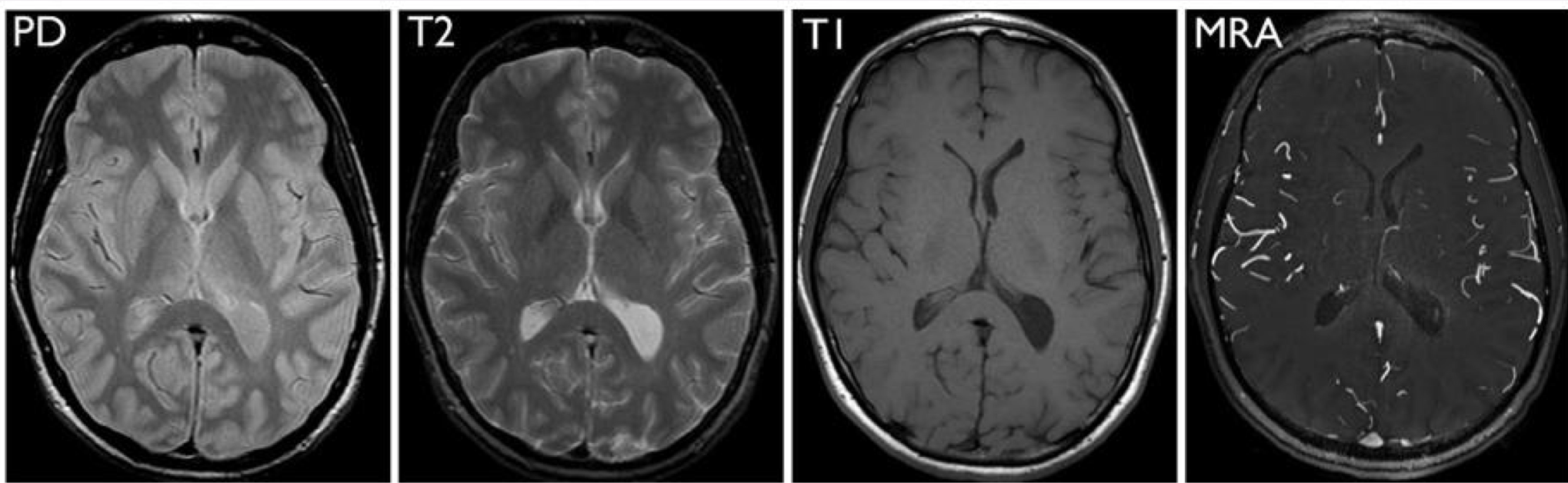 Critère de similarité
Des idées?
IRM anatomique
Sum of squared difference: 



Sum of absolute difference:
Comparer deux images
Lena                          Lena bruitée puis                                Différence
                                       débruitée
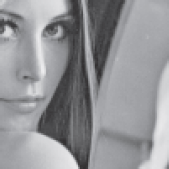 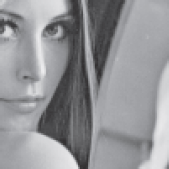 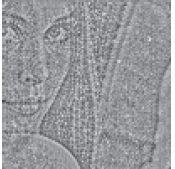 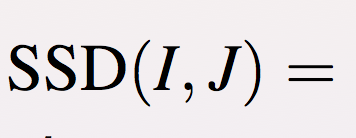 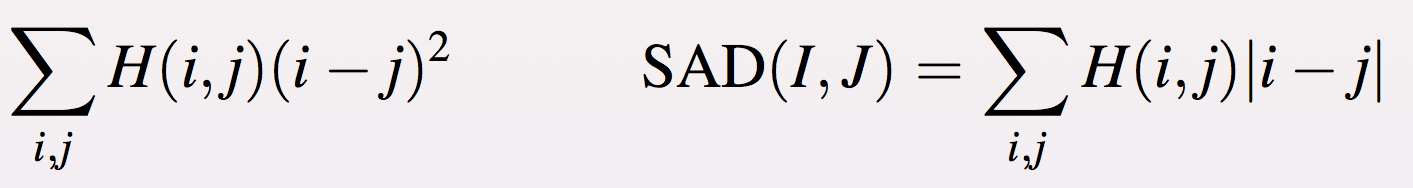 De retour à l’idée du SSD
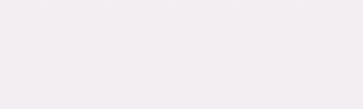 L’histogramme peut être long à calculer, mais une fois qu’on l’a:
Les SSD et SAD sont calculables plus rapidement à partir de l’histogramme conjoint HT(I),J !
*
*
[Speaker Notes: question 2 sur TP]
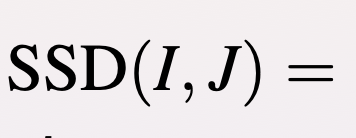 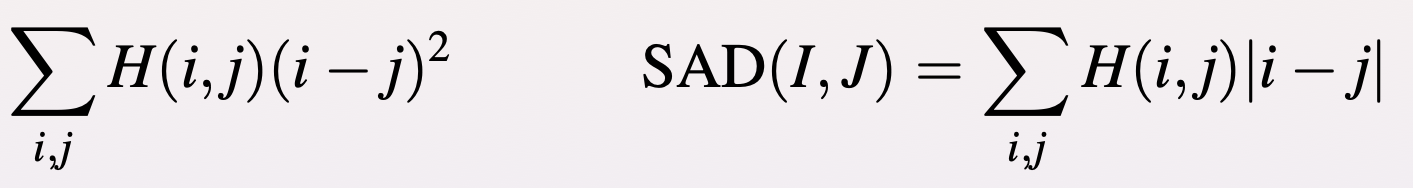 Conservation de l’intensité
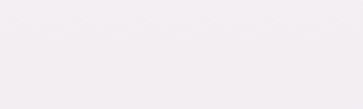 SSD et SAD calculables à partir de l’histogramme conjoint HT(I),J?
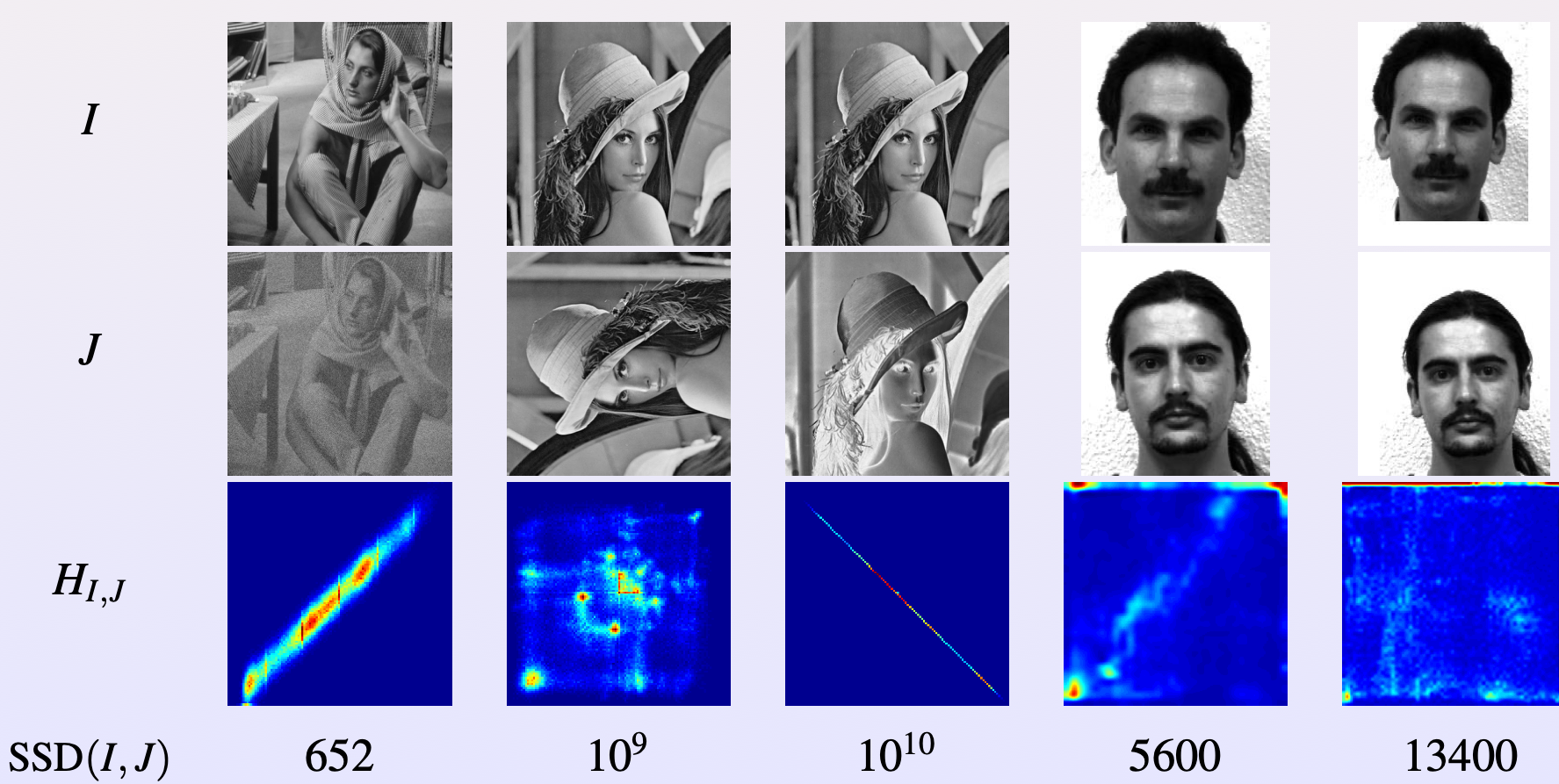 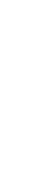 SSD = 4000
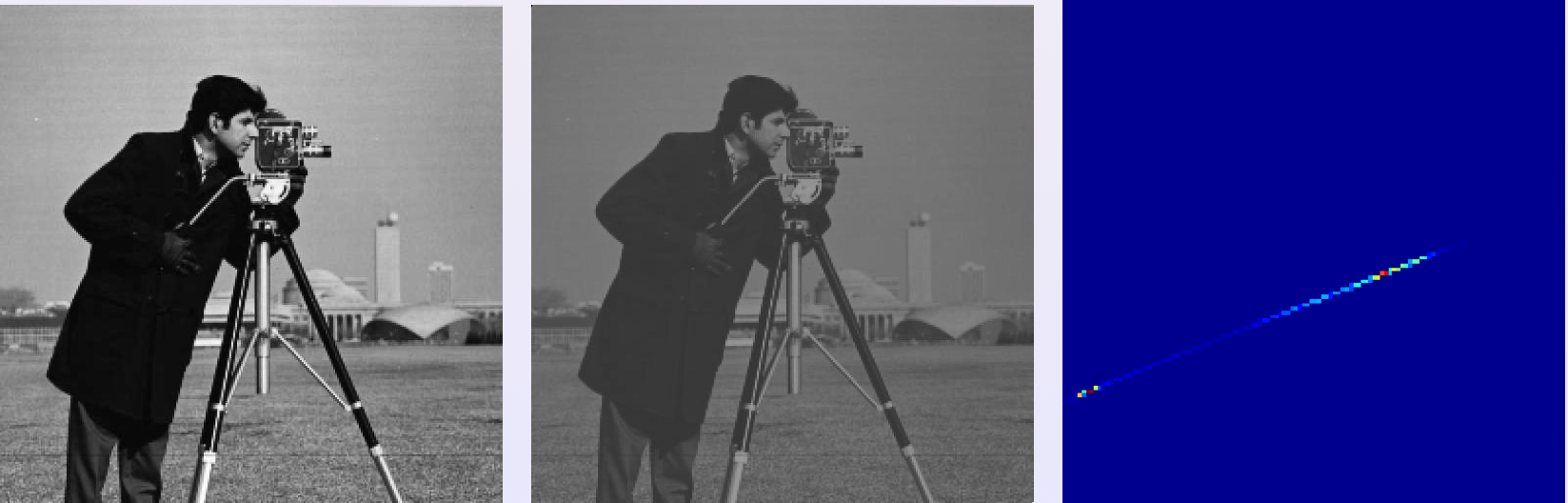 Critère de similarité - dépendance linéaire ou affine
On ne cherche plus à avoir T(I) = J
Mais une relation (affine) de la forme T(I) = alpha*J + Beta(détaillé plus tard dans la section transformation)
Cas Beta = 0, dépendance linéaire
Modélise aussi les différents contrastes dans les images
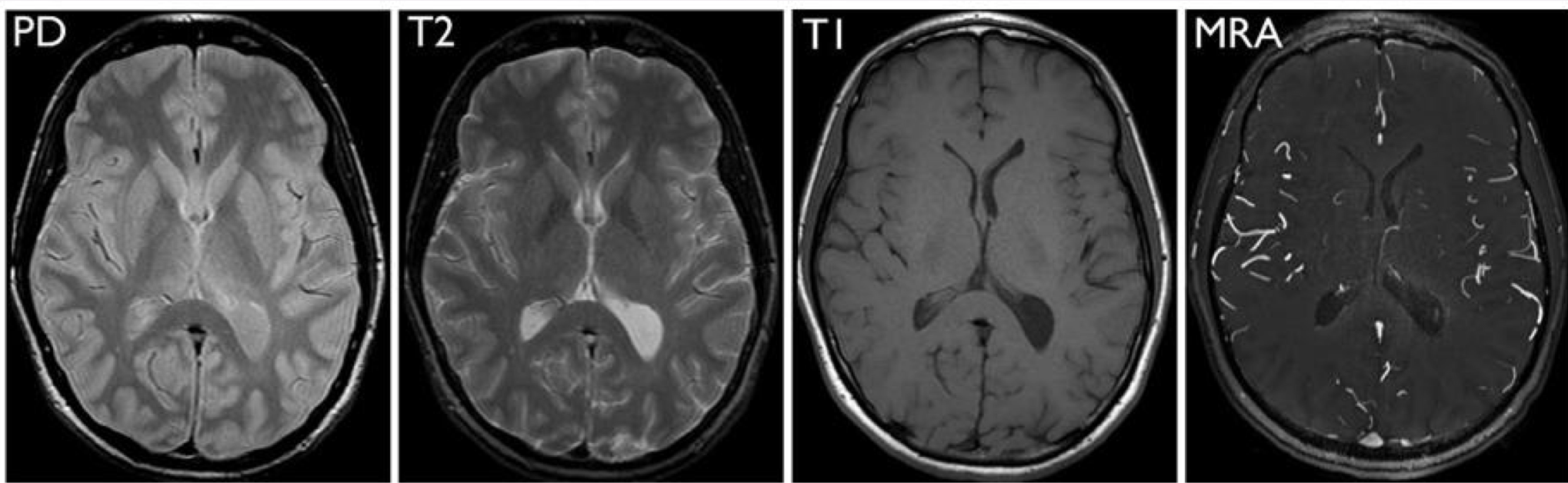 Critère de similarité
SSD et SAD fonctionne pour image provenant de la même modalité seulement
On fait quoi pour comparer les T1 et T2?
IRM anatomique
Coefficient de corrélation
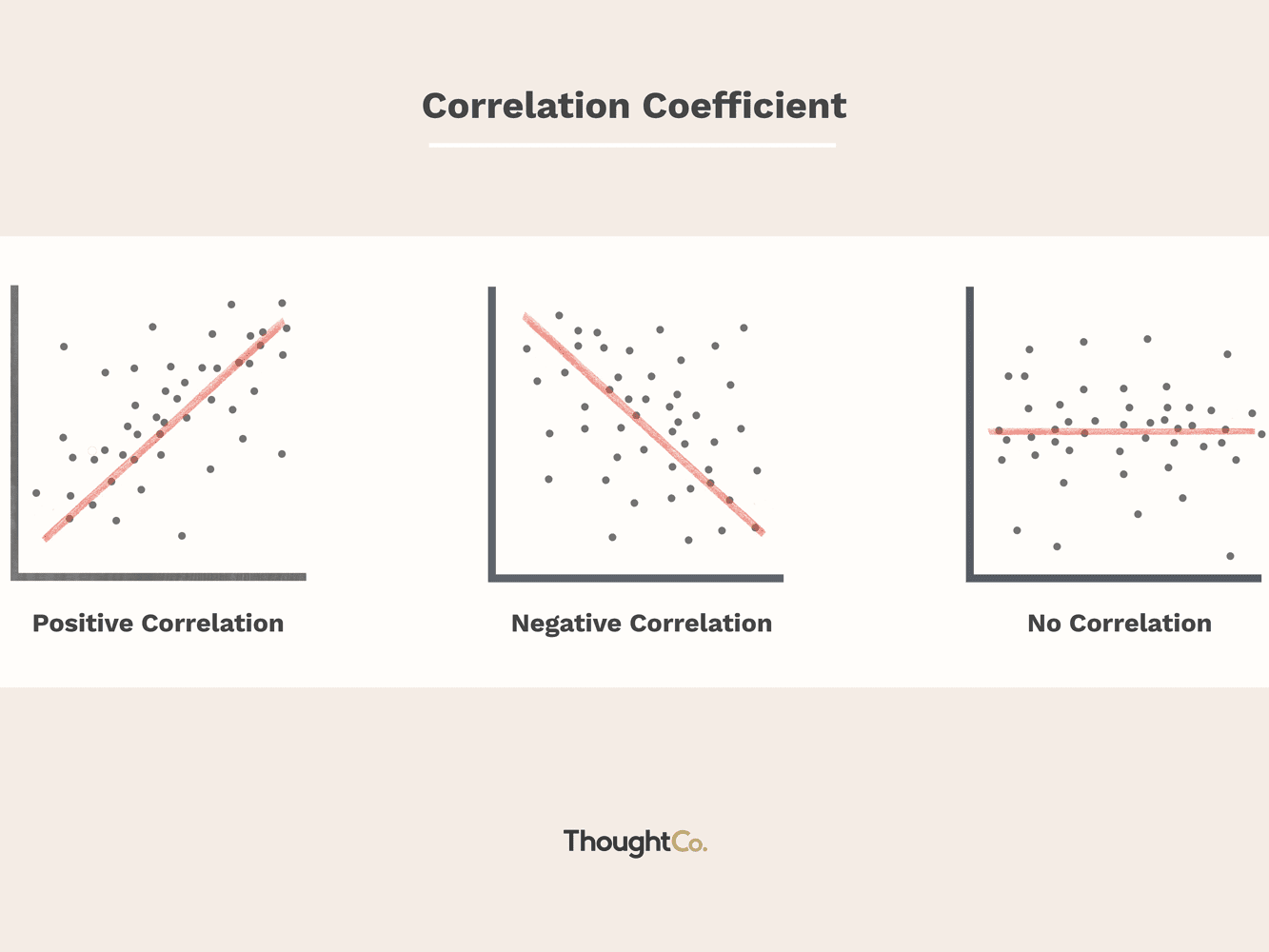 Coefficient de corrélation
Indique si le nuage de point est bien aligné




Rappel: n’indique PAS la pente de la droite! (sauf le signe)
Positive                                Nulle                                       Négative           
(forte)                                                    (faible)                                 (fabile)                                            (forte)
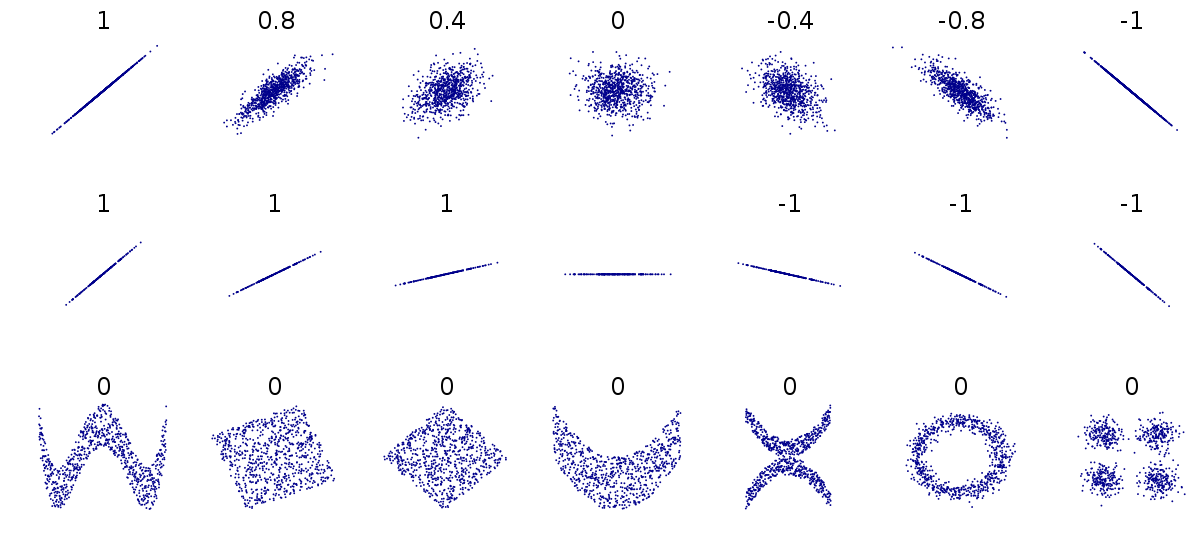 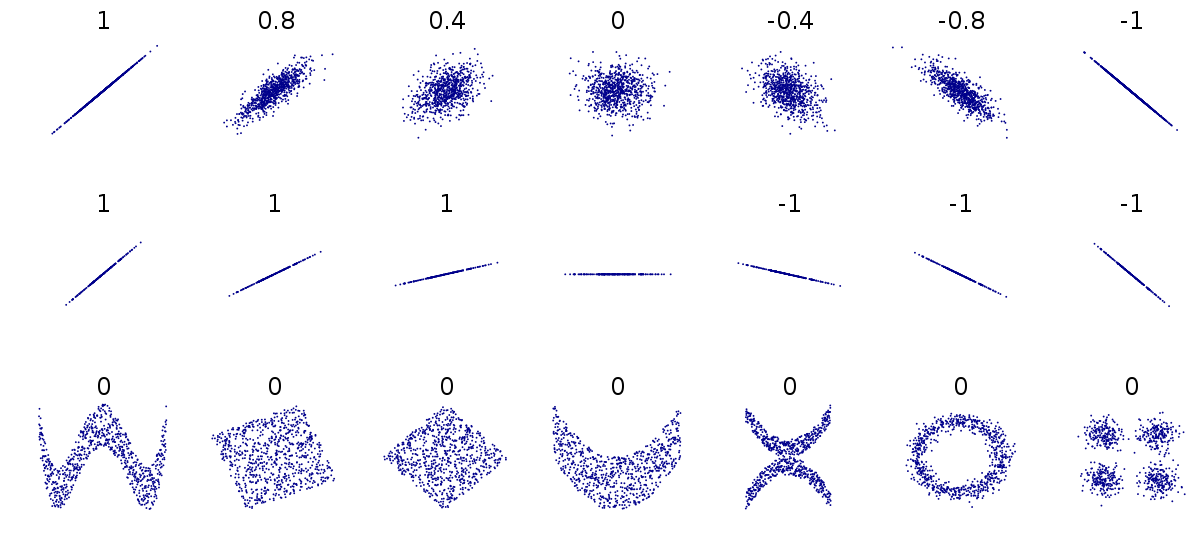 Coefficient de corrélation
Variances
Différences à la moyenne
p(I, I) = 1  (parfait)
p(I, -I) = -1  (parfaitement anticorrélé)
p(I, alpha*I + Beta) = sign(alpha)   (1 ou -1)  (parfait aussi)
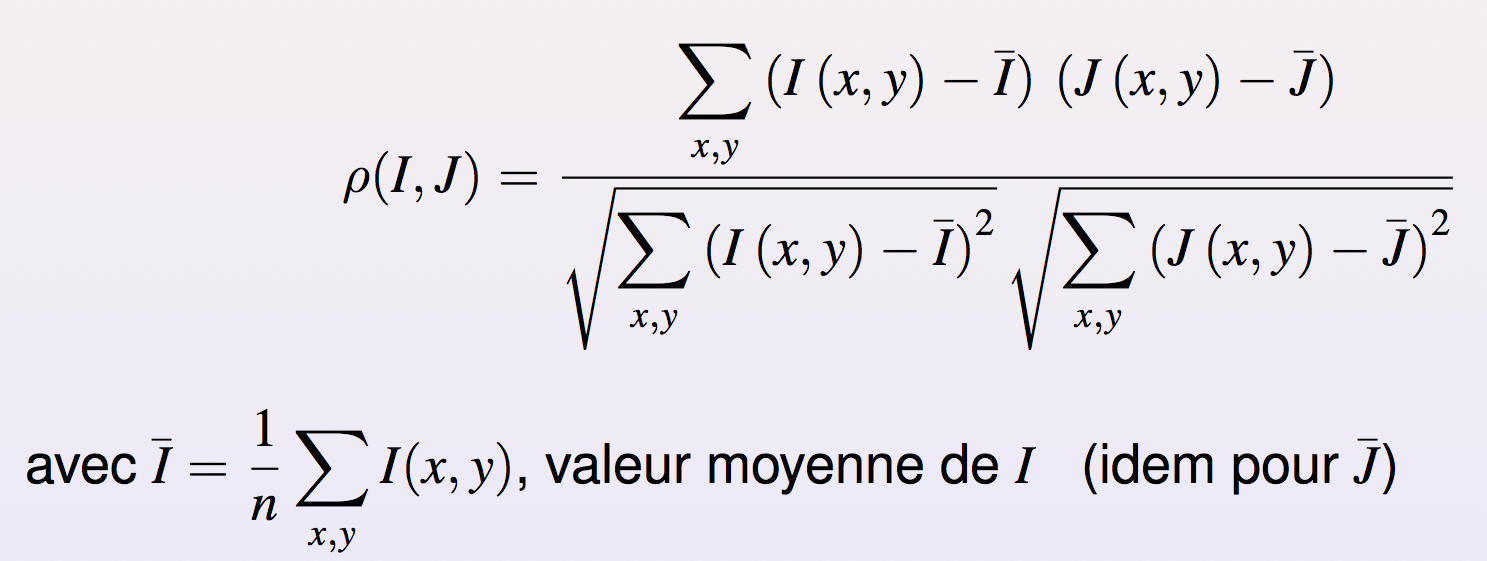 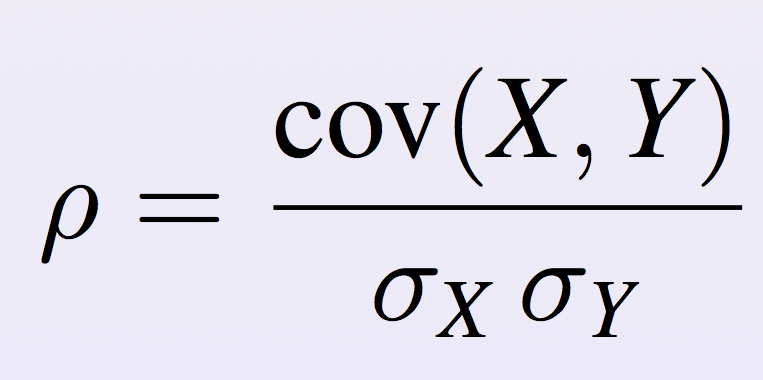 [Speaker Notes: Ici c'Est le calcul sur les images mais ça se fait aussi sur l,histogramme conjoint.

TP: pas de boucle for s.v.p.]
Coefficient de corrélation
Si p(I, J) proche de 0?



Les pixels de même signe (produit > 0) ou de signes opposés (produit < 0) se compensent
Les intensités des 2 images ne sont pas corrélées linéairement
p(I, J) toujours compris entre -1 et 1:
proche 1 : corrélation positive
proche -1 : corrélation négative
proche de 0 : absence de corrélation linéaire
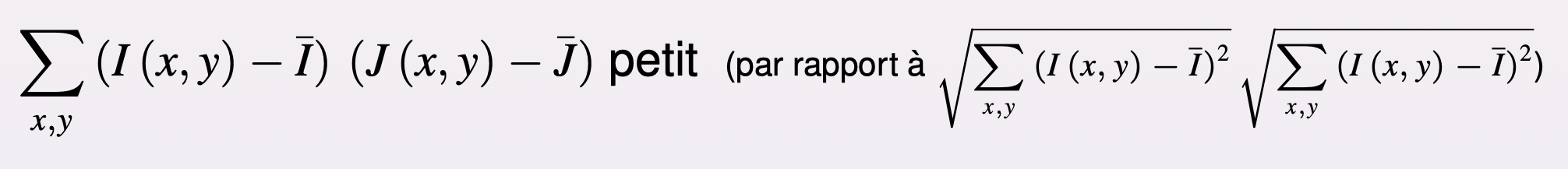 p = 0
Exemples
p = 0
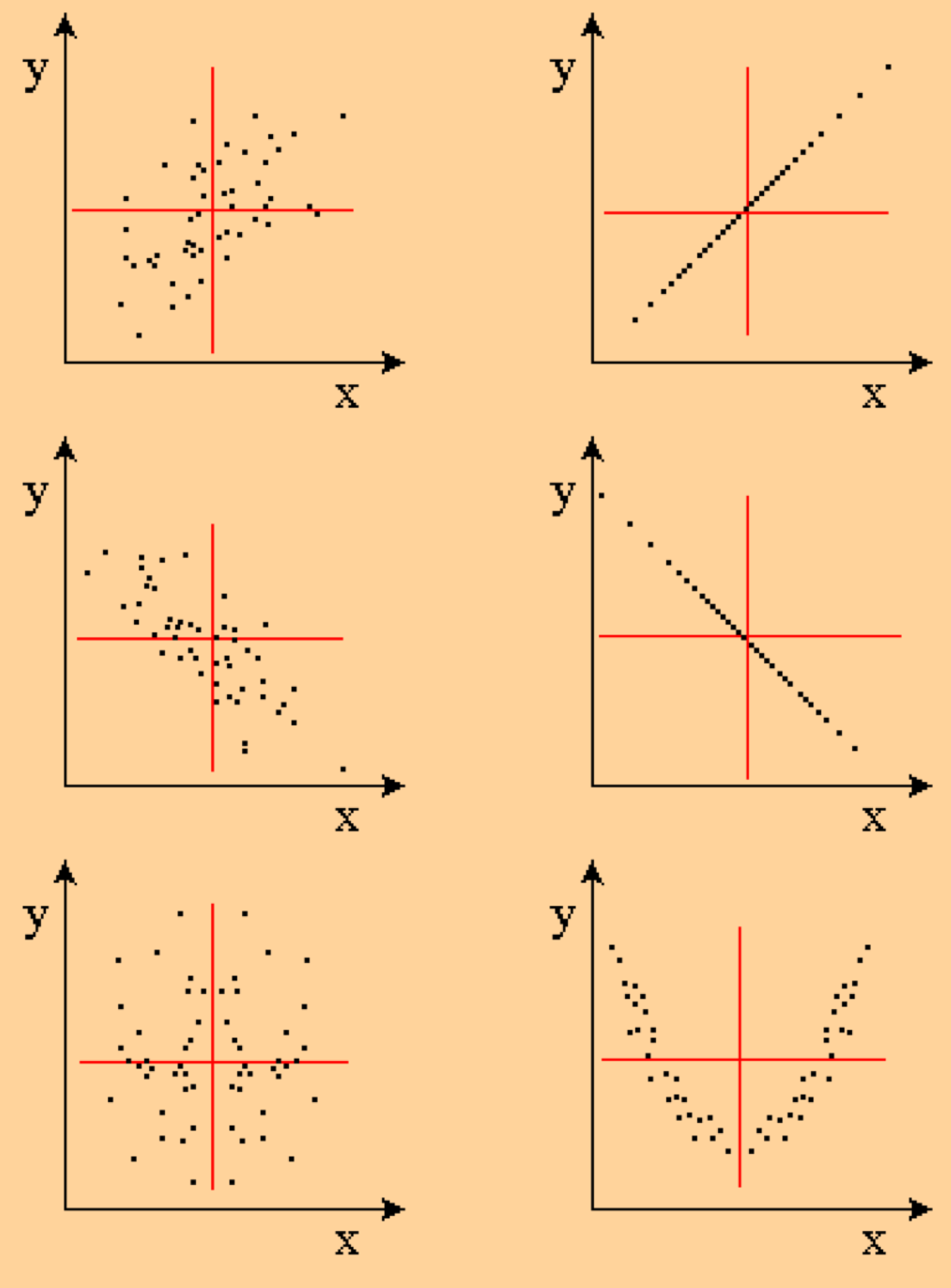 p = 0.6
p = 1
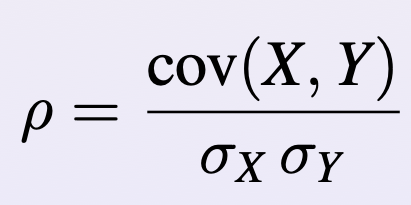 p = -1
p = -0.8
Coefficient de corrélation
Calculable à partir de l’histogramme conjoint HI,J?
n, nombre de pixels dans chaque image
I et J moyens
Covariance
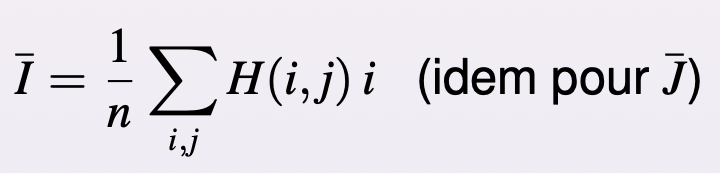 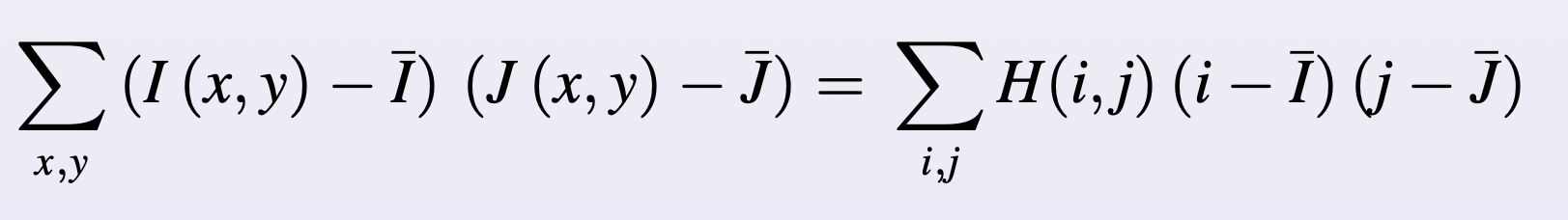 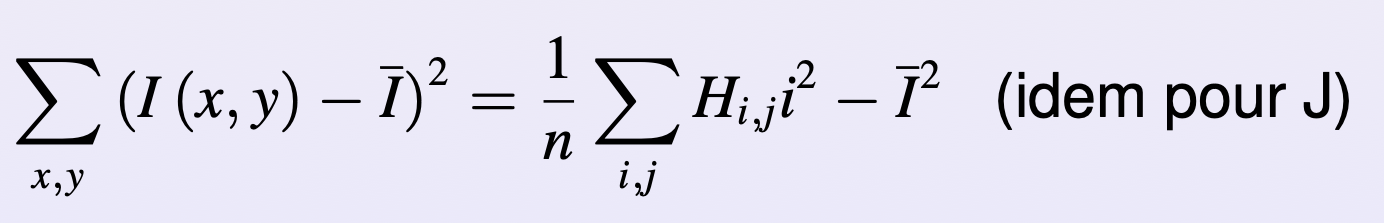 Coefficient de corrélation
À partir de l’histogramme conjoint
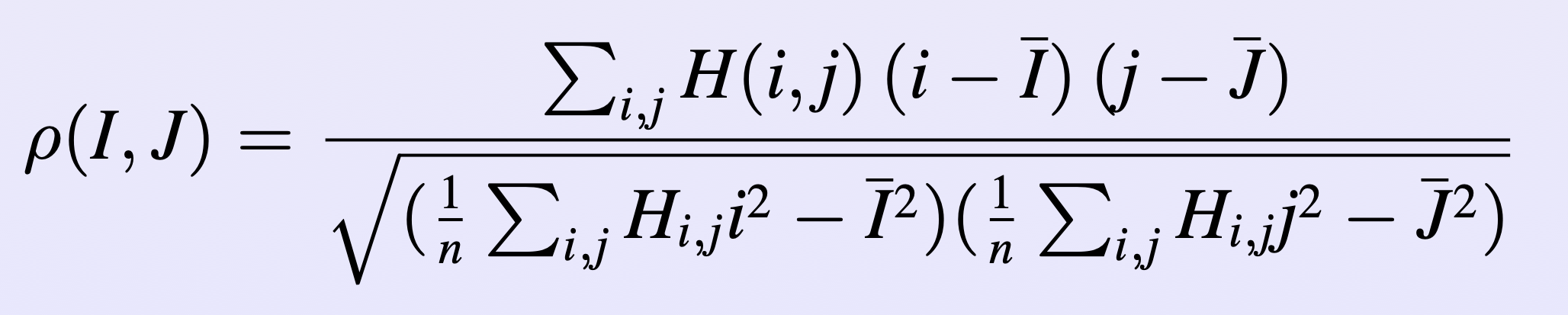 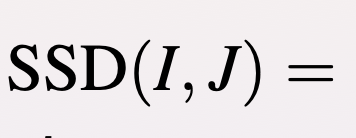 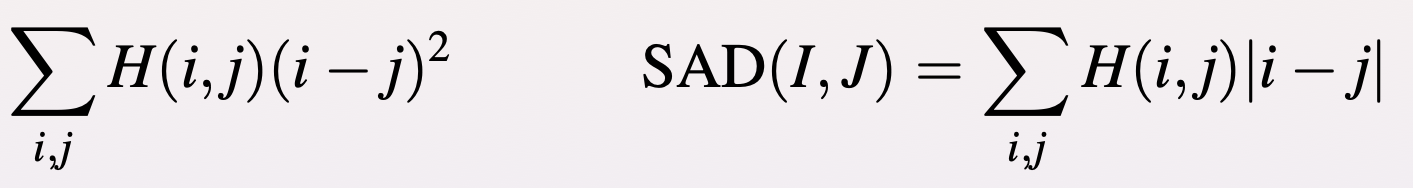 Conservation de l’intensité - SSD
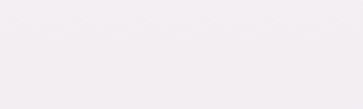 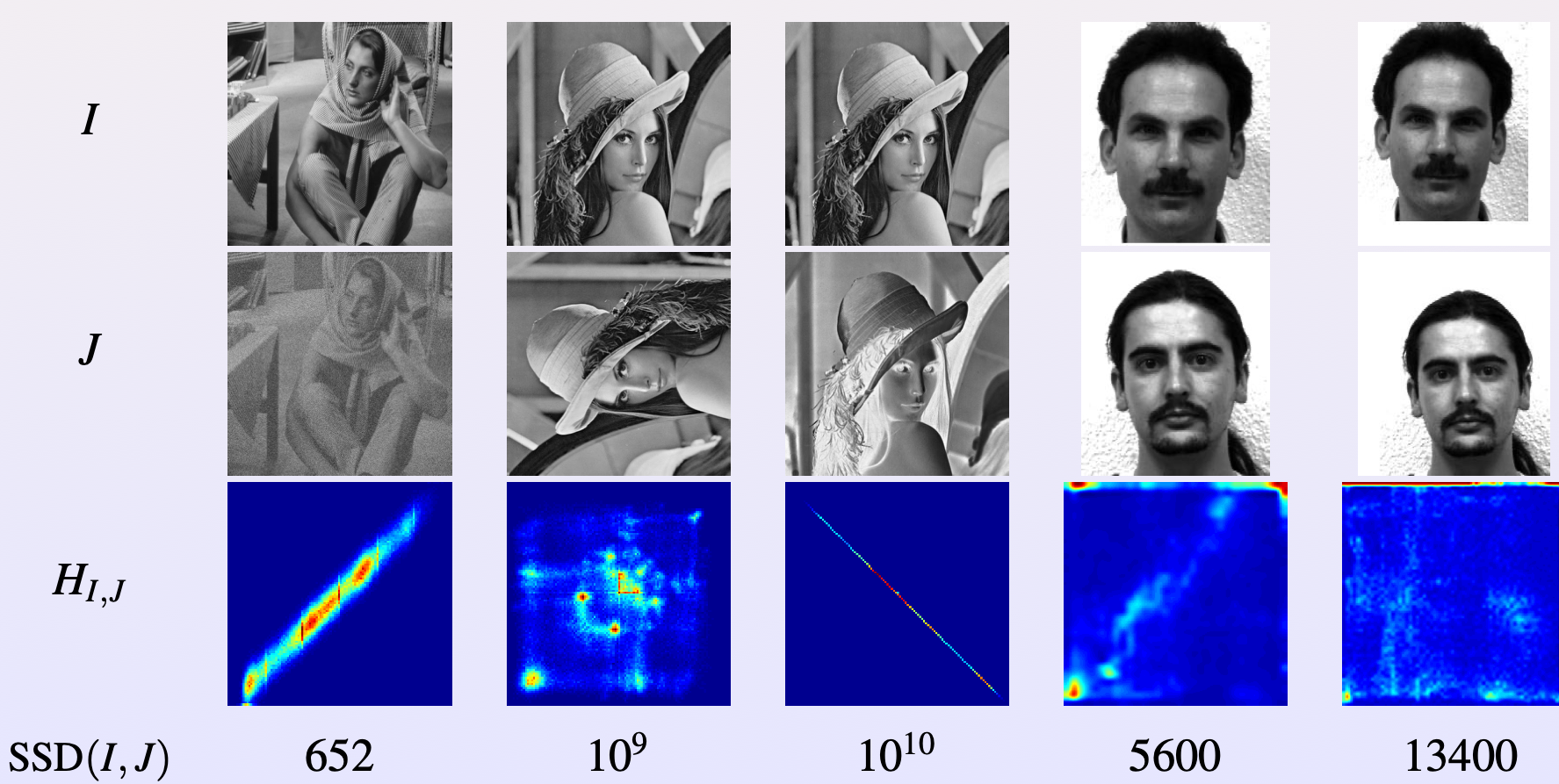 Coefficient de corrélation
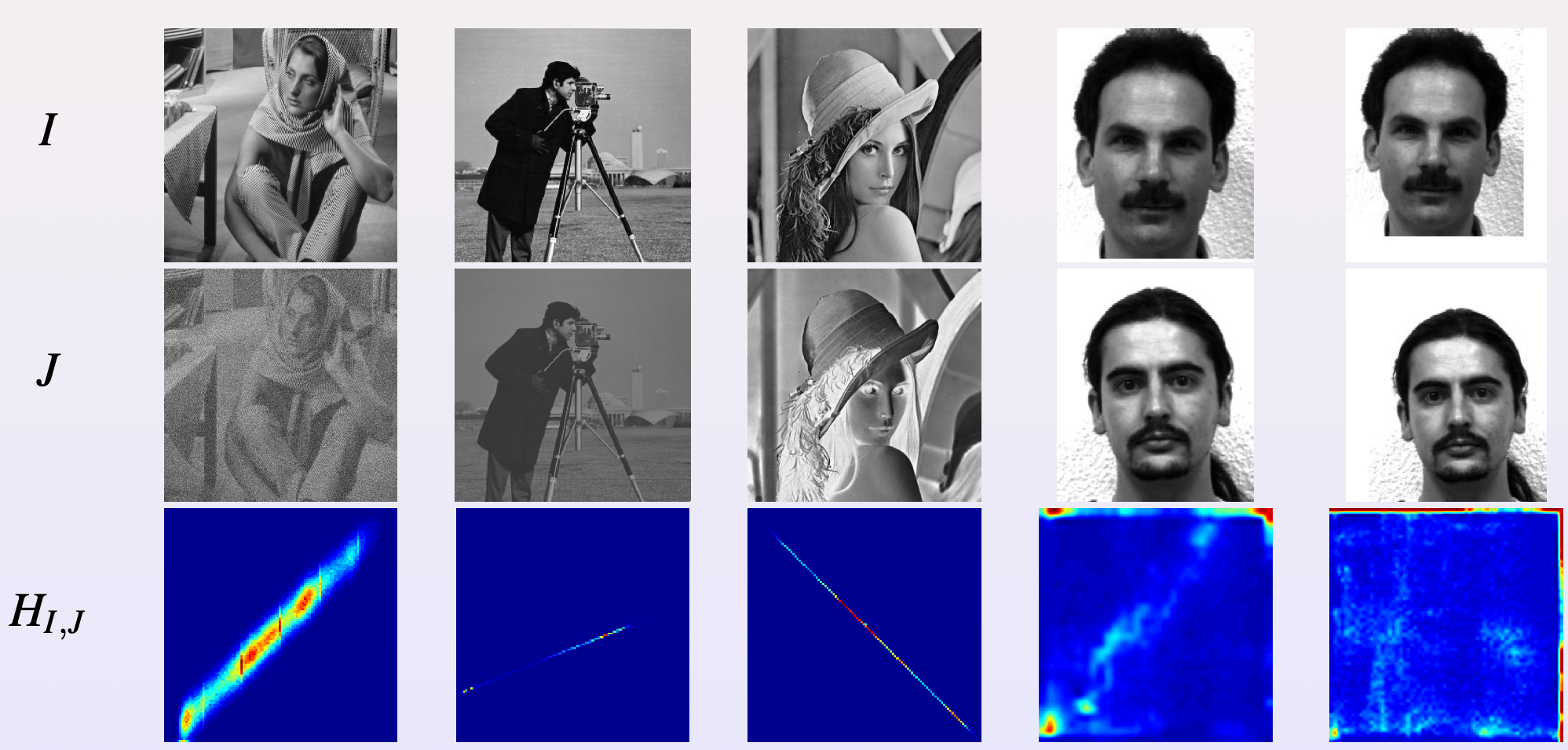 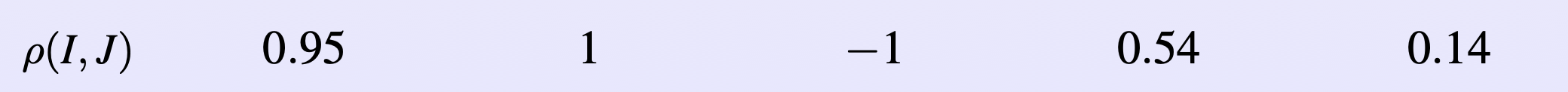 Dépendance fonctionnelle
Quand les images viennent de modalités différentes, l’hypothèse affine est souvent grossièrement fausse
On peut alors supposer l’existence d’une relation fonctionnelle plus générale (non-linéaire, non-monotone) entre les intensités
Critères possibles
Critère de Woods
rapport de corrélation
Critères asymétriques : on peut voir I presque
égale à f(J) sans que l’inverse soit possible (si f est non-monotone ou non-linéaire par exemple).
On doit donc choisir à l’avance dans quel sens la 
mesure est calculée.

Pour plus de détails... voir [Woods et al 1993, Roche 1998].
Dépendance fonctionnelle
Exemple: I(x,y) valeur dans [0, 255]
J(x,y) = (I(x,y) - 127)2
p(I, J) = -0.3
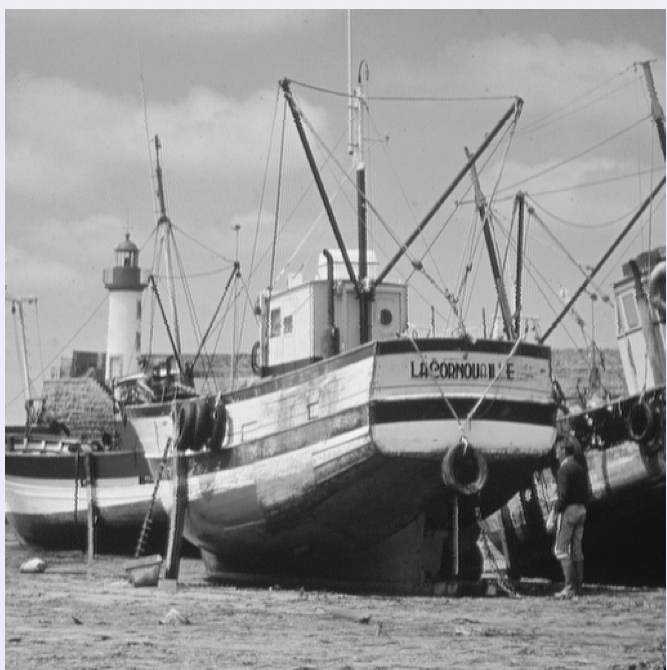 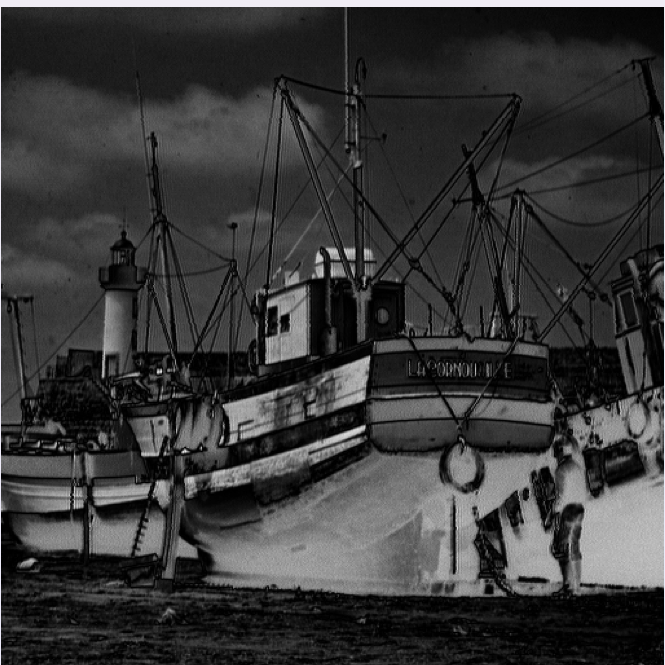 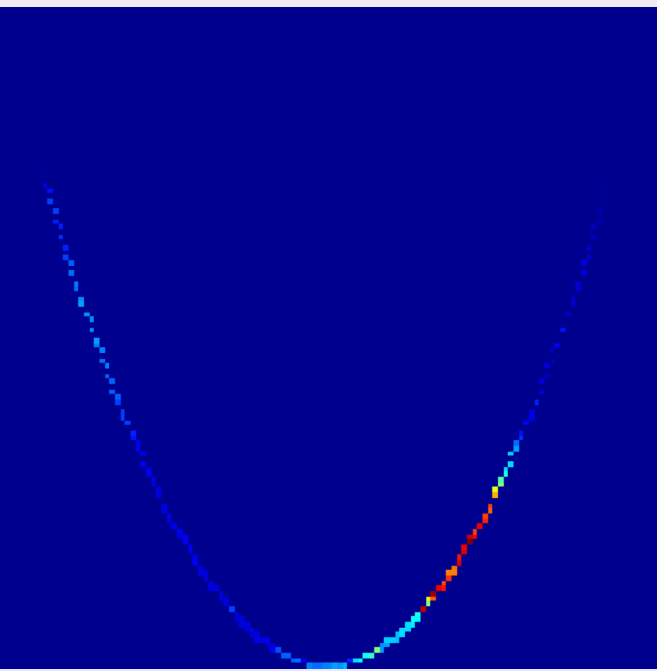 SSD = 85000
Dépendance fonctionnelle
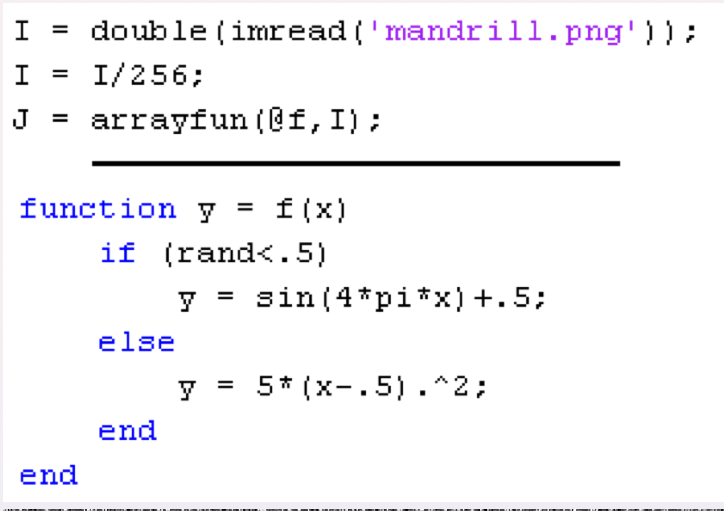 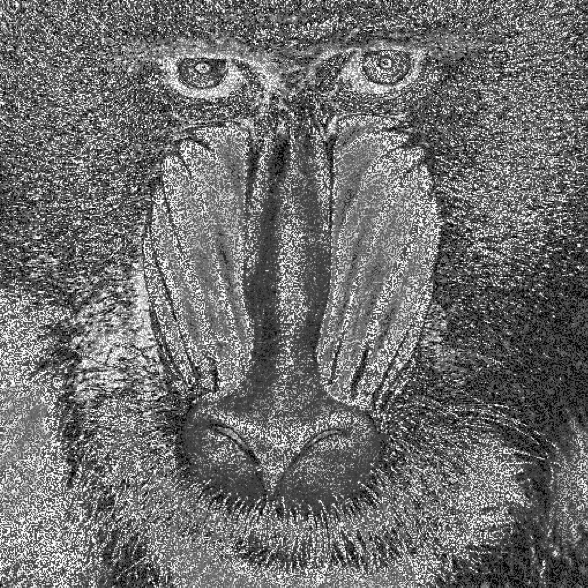 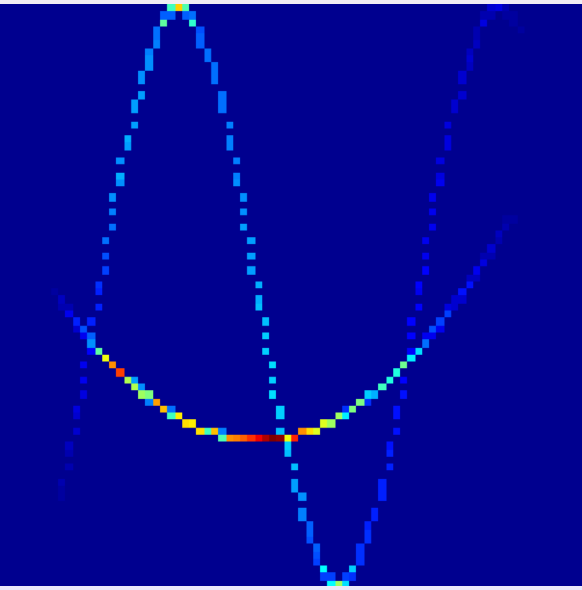 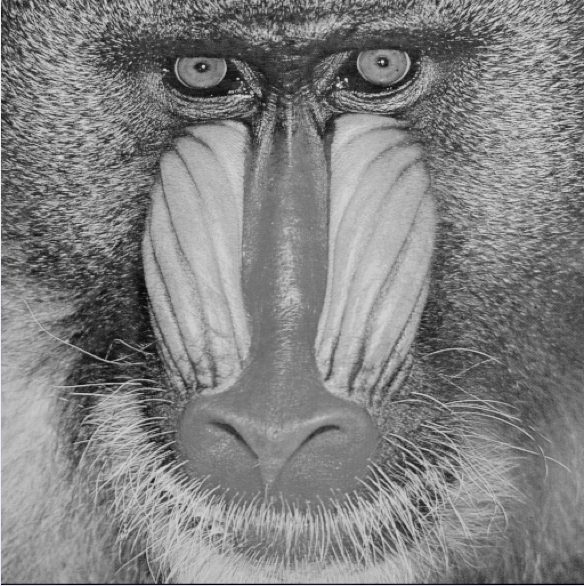 Critère de similarité
Dépendance fonctionnelle : souvent pas suffisant 
Exemple: fusion IRM-TDM. 
En IRM T1, le liquide céphalo-rachidien et l’os donnent sensiblement les mêmes réponses alors qu’ils sont nettement différenciés dans la TDM
À l’inverse, les tissus mous (matière blanche / grise) sont généralement différenciés en IRM T1, mais confondus en TDM
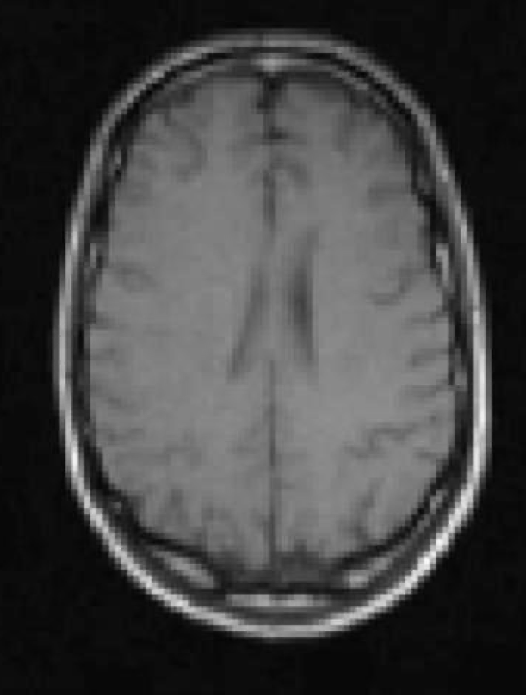 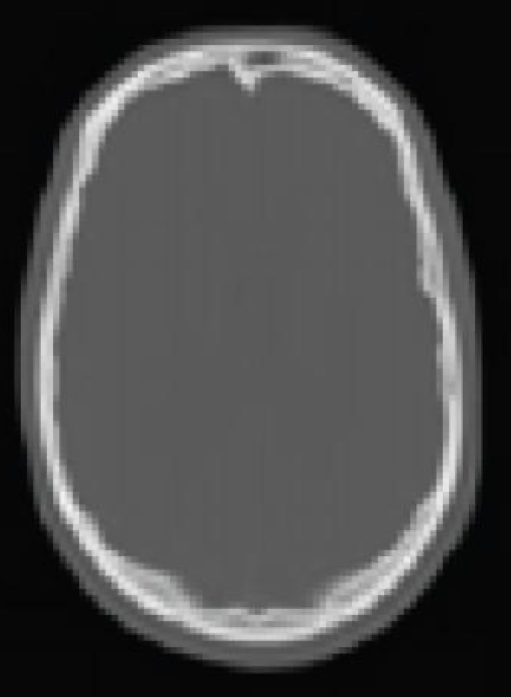 IRM
TDM
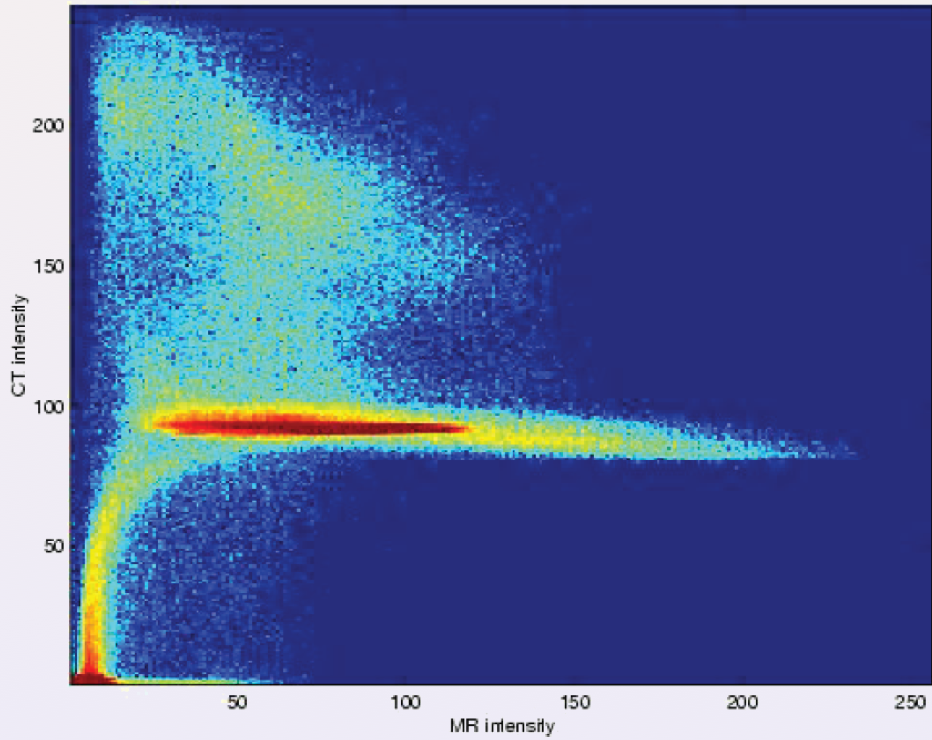 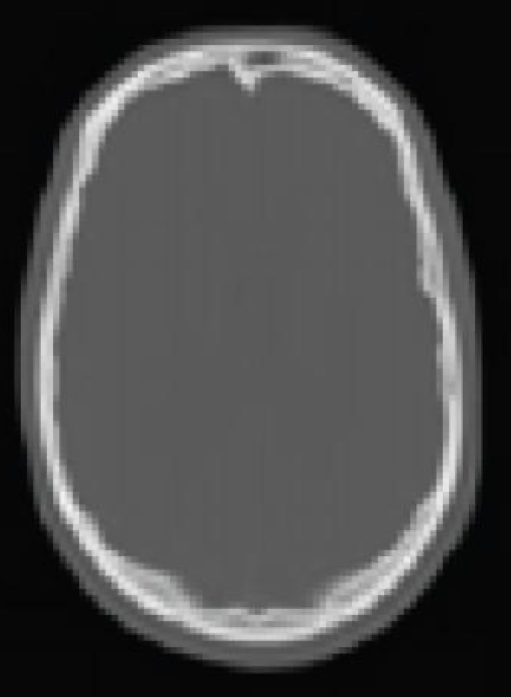 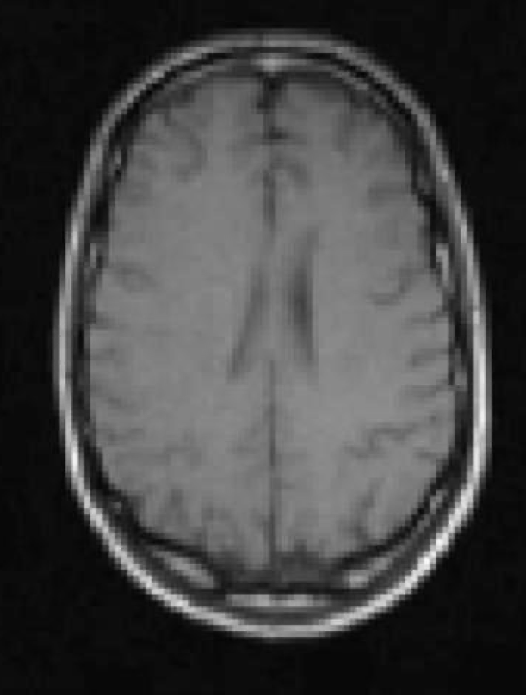 Limite de la dépendance fonctionnelle
Il n’est donc pas possible de relier fonctionnellement les deux modalités
IRM
TDM
HI,J
Dépendance statistique
C’est ici que HI,J prend toute sa dimension et puissance
Rappel : interprétation statistique de HI,J
HI,J(i,j) = “probabilité d’un pixel tiré aléatoirement ait l’intensité i dans l’image I et que son correspondant ait l’intensité j dans l’image J’’
Donc, naturel de considérer une mesure de similarité qui prend le degré de dépendance statistique entre ces variables
Dépendance statistique
Les différentes mesures de similarités proposées:

 Entropie conjointe (1995)
 Coefficient de corrélation entropique (1998)
 Information mutuelle (1995)
Information mutuelle
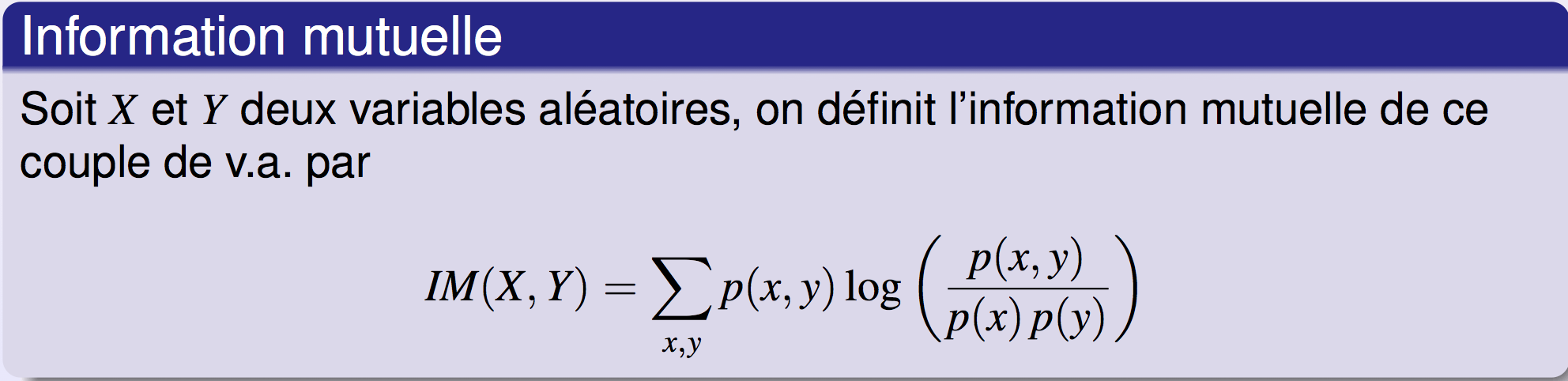 Si les 2 variables sont indépendantes (PAS LIÉES):

p(x,y) = p(x)p(y)  ==>    log(1) = 0    ==>  IM = 0
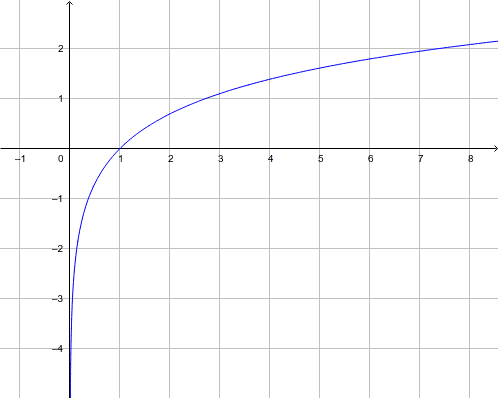 Sinon, interprétation?

IM(X,Y) = Entropie(X) – Entropie(X | Y)

= À quel point Y nous aide à être moins incertains de la valeur de x.
1. Entropie à une variable
Interprétation
Incertitude de la variable x.
Nombre de question (oui ou non) qu’il faut poser en moyenne pour découvrir la valeur de x. Comme dans un arbre.
Ex: Découvrir une valeur entre 1 et 6:
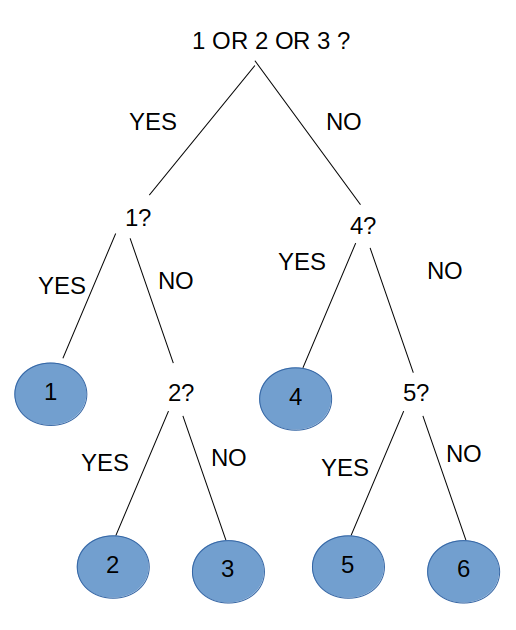 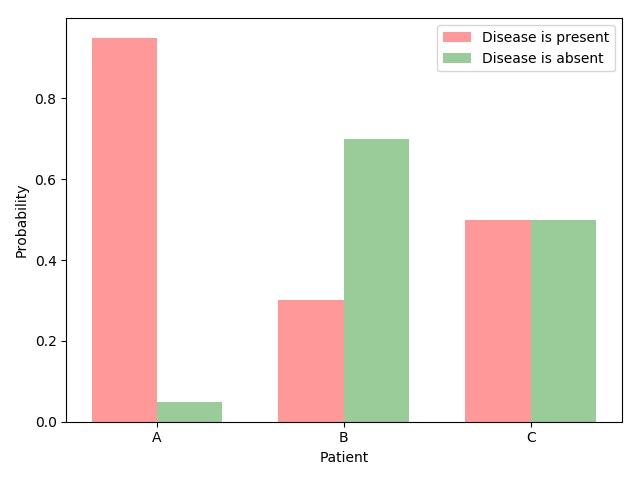 95% * log(95%) + 
5% * log(5%)
= 
95% * ~0 + 
~0 * log(5%)
=
ENTROPIE PETITE,
Le patient 1 est ASSEZ CERTAIN (d’être malade)
50% * log(50%) + 
50% * log(50%)
= 
(pas 0) + 
(pas 0)
=
ENTROPIE MAXIMALE, 
Le patient 3 est TRÈS INCERTAIN
Jeu 1 = Dans mon sac: ¼ de chance pour chaque couleur
Meilleur arbre pour savoir ce que j’ai pigé:
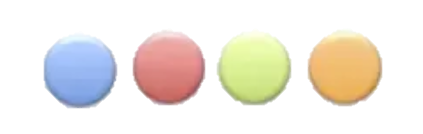 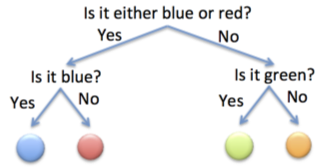 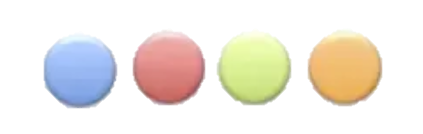 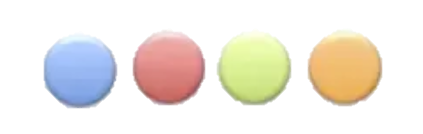 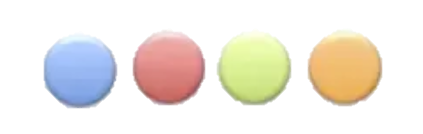 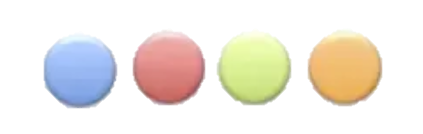 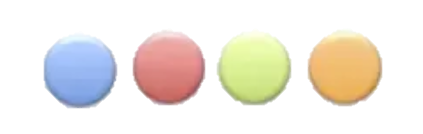 Chaque couleur = 2 questions. 
Moyenne = 2 questions.
[Speaker Notes: https://www.quora.com/What-is-good-way-to-understand-conditional-entropy-H-y-x]
p(x) influence le log (i.e. nb d’étages dans l’arbre) associé!
Jeu 2 = Dans mon sac: ½ bleu, ¼ rouge, 1/8 vert et orange.
Meilleur arbre pour savoir ce que j’ai pigé:
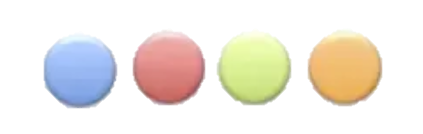 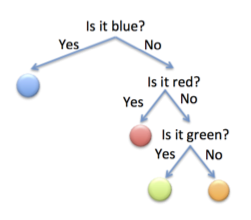 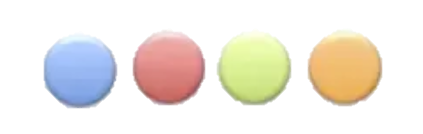 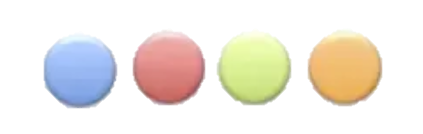 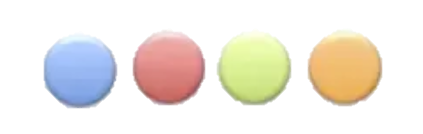 Moyenne = (1 question, 4 fois + 
                      2 questions, 2 fois + 
                      3 questions, 2 fois) = 1.75
Meilleure entropie parce qu’on est moins incertains 
(on sait qu’on a plus de chance d’avoir du bleu)
2. Entropie croisée
Dans mon sac: ½ bleu, ¼ rouge, 1/8 vert et orange.
Supposons que je prends le 1er arbre:
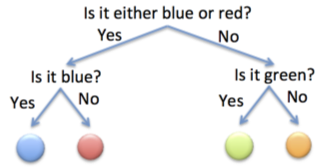 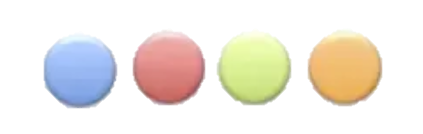 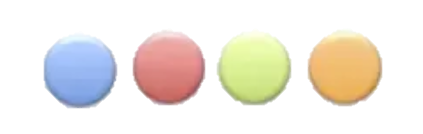 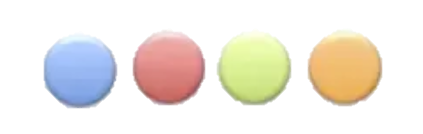 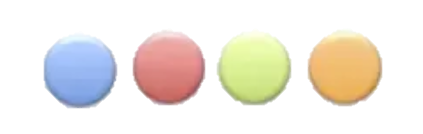 Moyenne = (2 question, 4 fois + 
                      2 questions, 2 fois + 
                      2 questions, 2 fois) = 2
C’est un moins bon arbre.
Dans mon sac: ½ bleu, ¼ rouge, 1/8 vert et orange.
Supposons que je prends le 1er arbre:
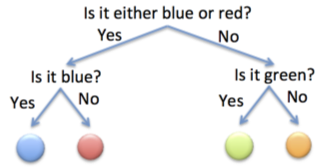 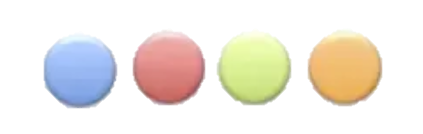 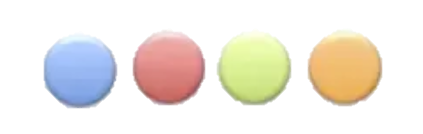 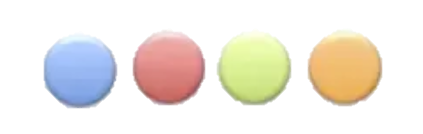 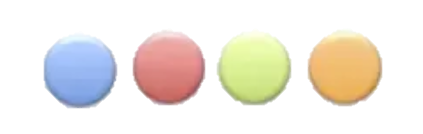 Entropie croisée = entropie en utilisant l’arbre créé pour une autre distribution de probabilité.
(Ici, entropie du jeu 2 avec la probabilité du jeu 1)
Entropie croisée = Ce « y » est-il une bonne ou mauvaise supposition quand on veut chercher des informations sur x.
Information mutuelle
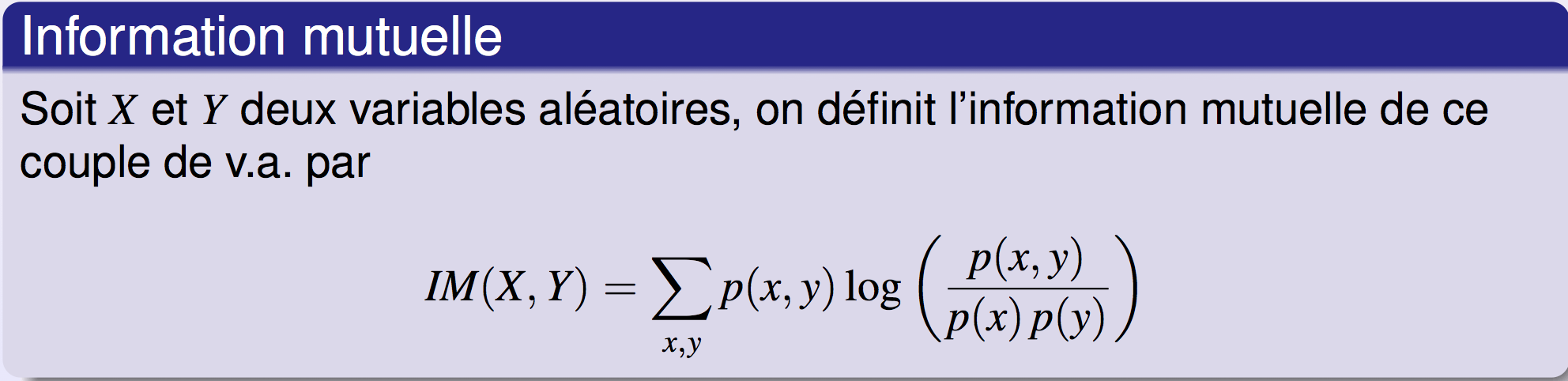 Information mutuelle = Comment est-ce que connaître « Y » réduit l’incertitude sur « X ».

On peut montrer que IM(X,Y) = Entropie(X) – Entropie(X|Y)
Information mutuelle (IM) pour des images
IM(X,Y) = 0 ssi X et Y sont indépendantes
IM(X,Y) >= 0, pour tout X et Y

Donc…
IM grande = Relation entre nos deux images
IM petite = Peu de relation
IM 0 = Absolument indépendantes

Donc… on veut maximiser
 (mais on ne connaît pas le maximum à atteindre)
[Speaker Notes: 0 = complètement indépendant.

On veut obtenir le max possible. On va maximiser pour recaler. Pas borné. On a pas de chiffre qui dit: ah, là c'est bon, on a atteint le max possible! Pas normalisé.


L’IM d’un couple (X,Y) de variables aléatoires représente leur degré de dépendance au sens probabiliste

Une interprétation : ‘‘distance’’ entre p(x,y) et p(x)p(y) 
(divergence de Kullback-Leibler)]
Information mutuelle
On peut la calculer directement à partir de l’histogramme conjoint normalisé HI,J = pij
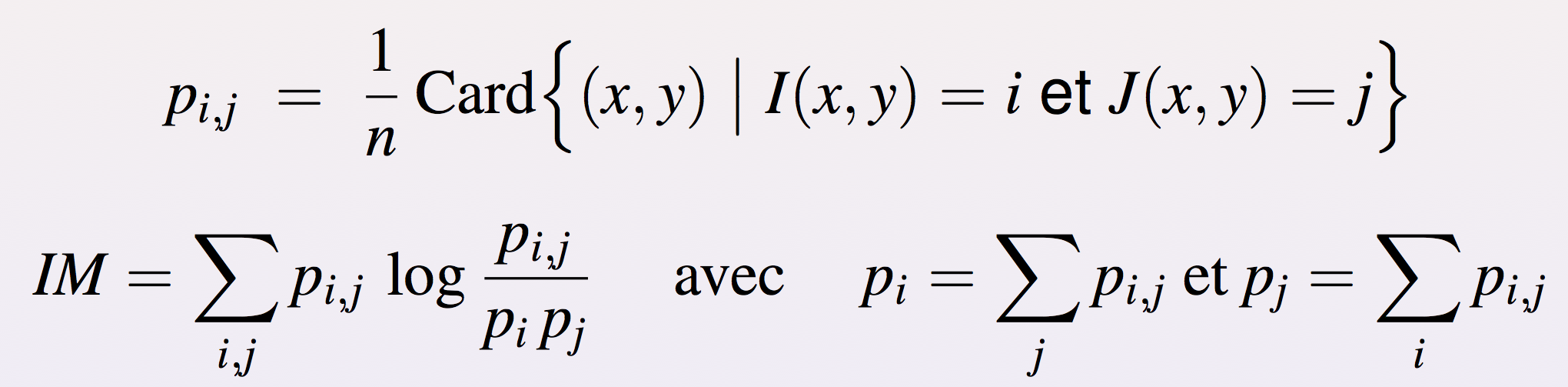 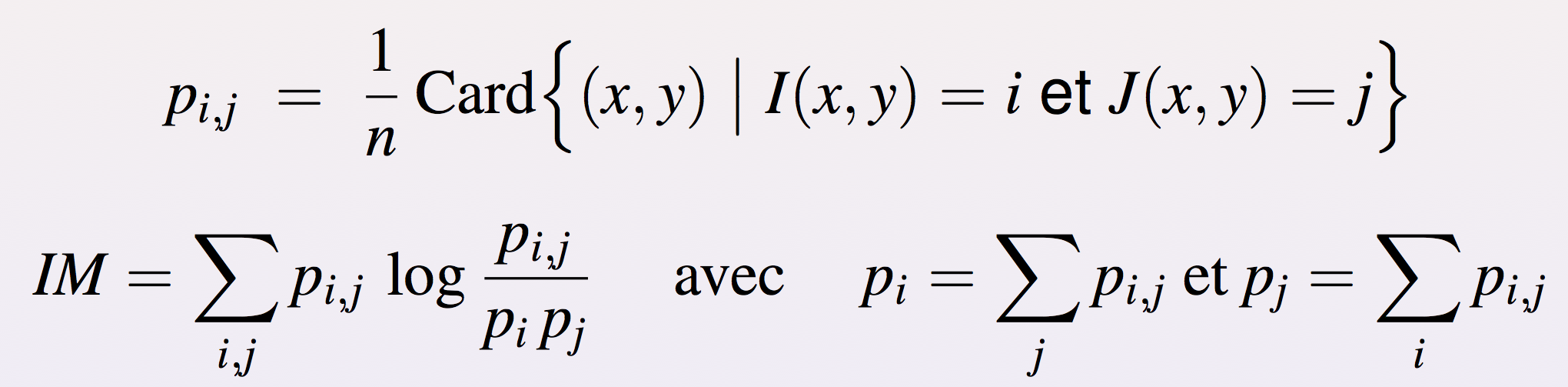 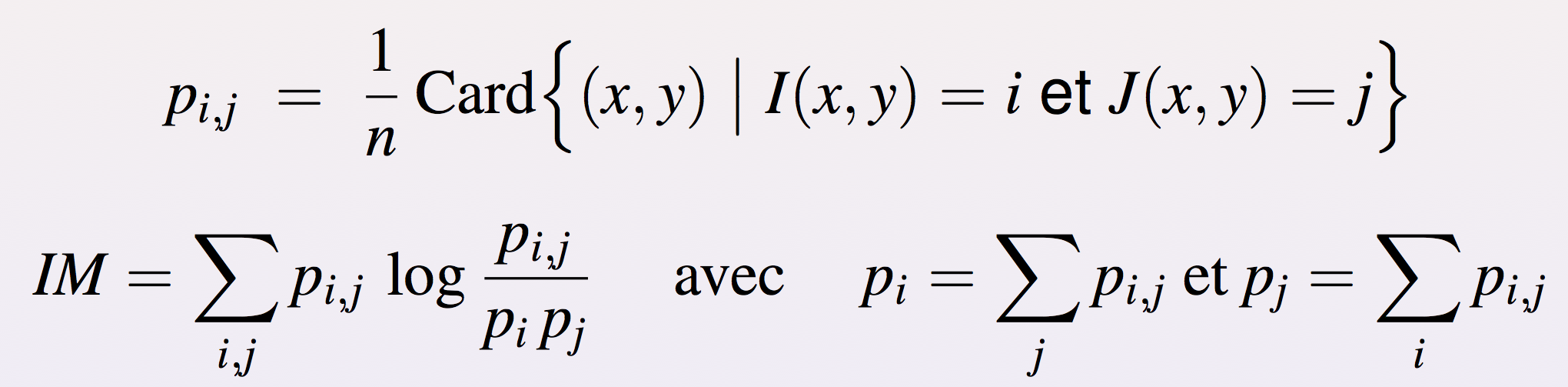 IM(I,J)
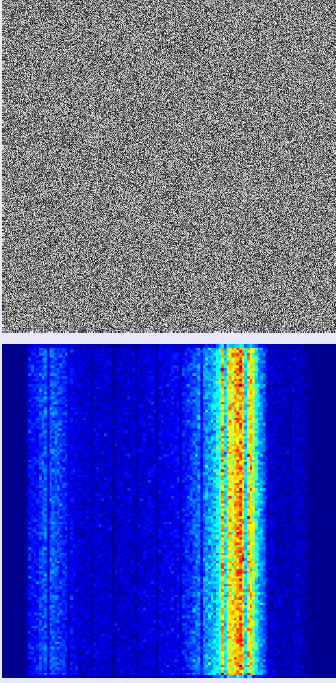 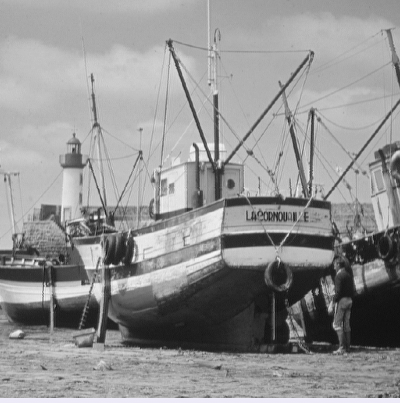 1.22
3.50
1.88
2.70
0.03
0.09
Information mutuelle : exemples
I =
J
HI,J
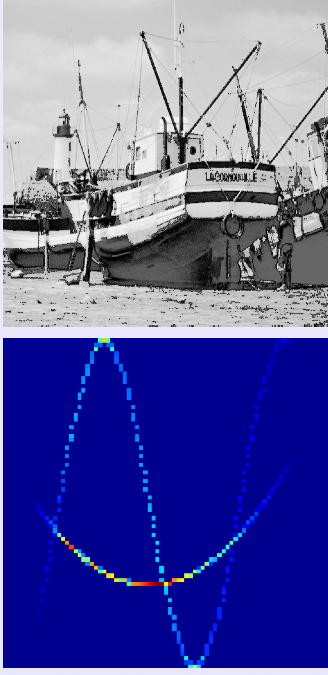 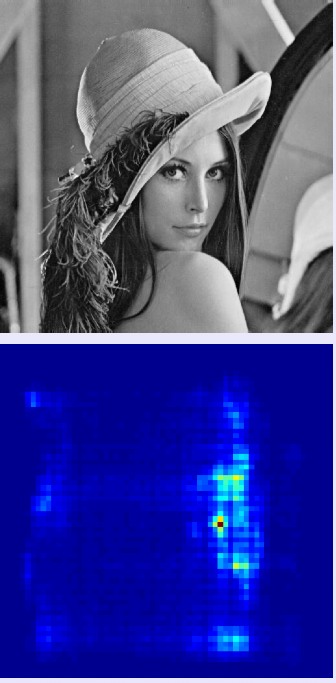 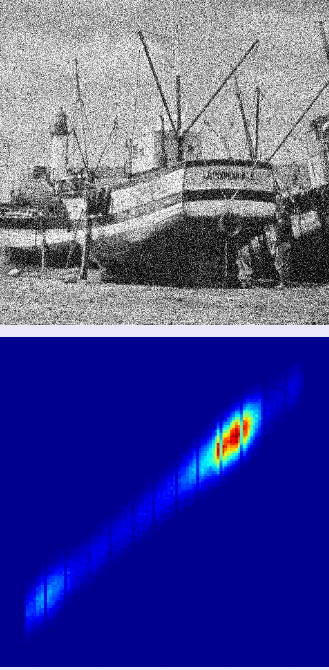 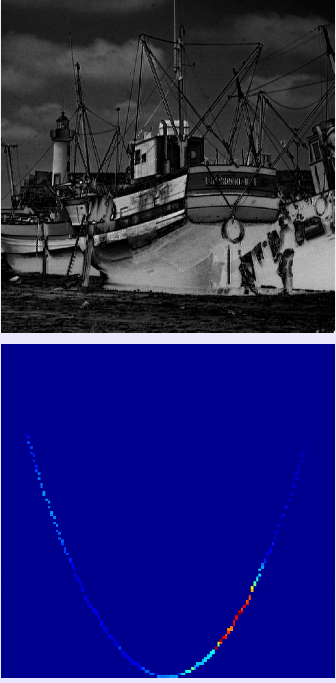 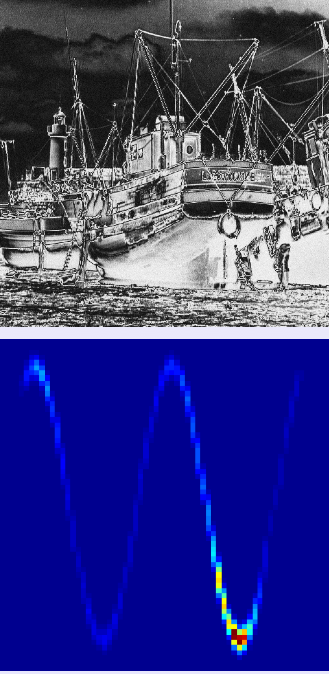 Information mutuelles : exemples
I
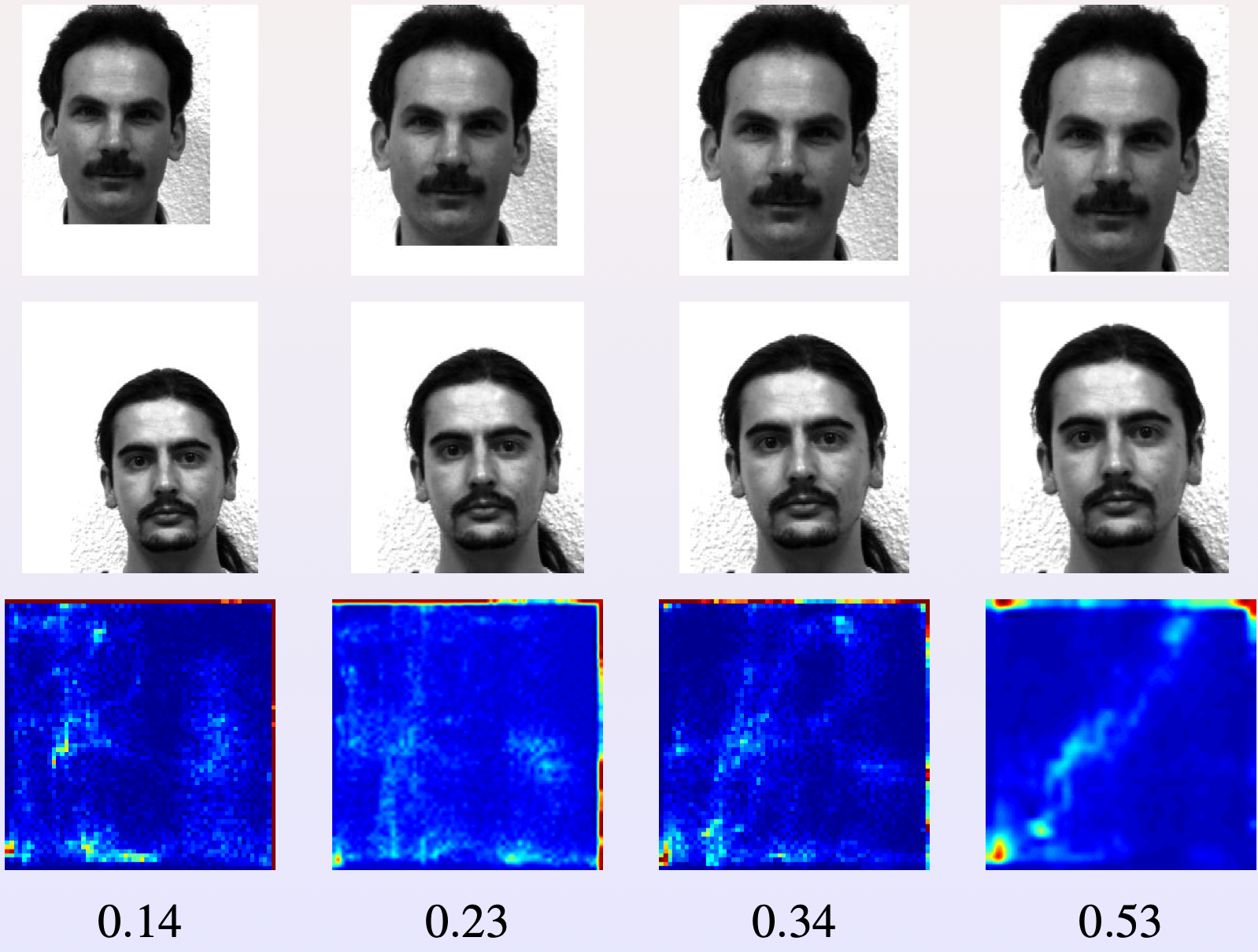 I
HI,J
IM(I,J)
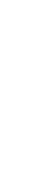 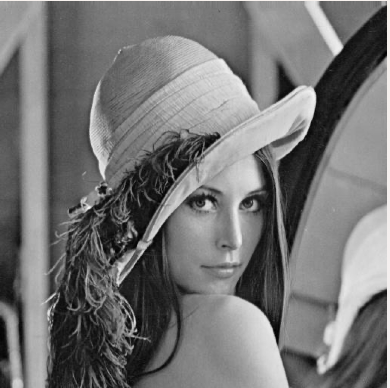 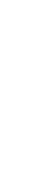 Information mutuelle
I =
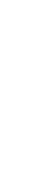 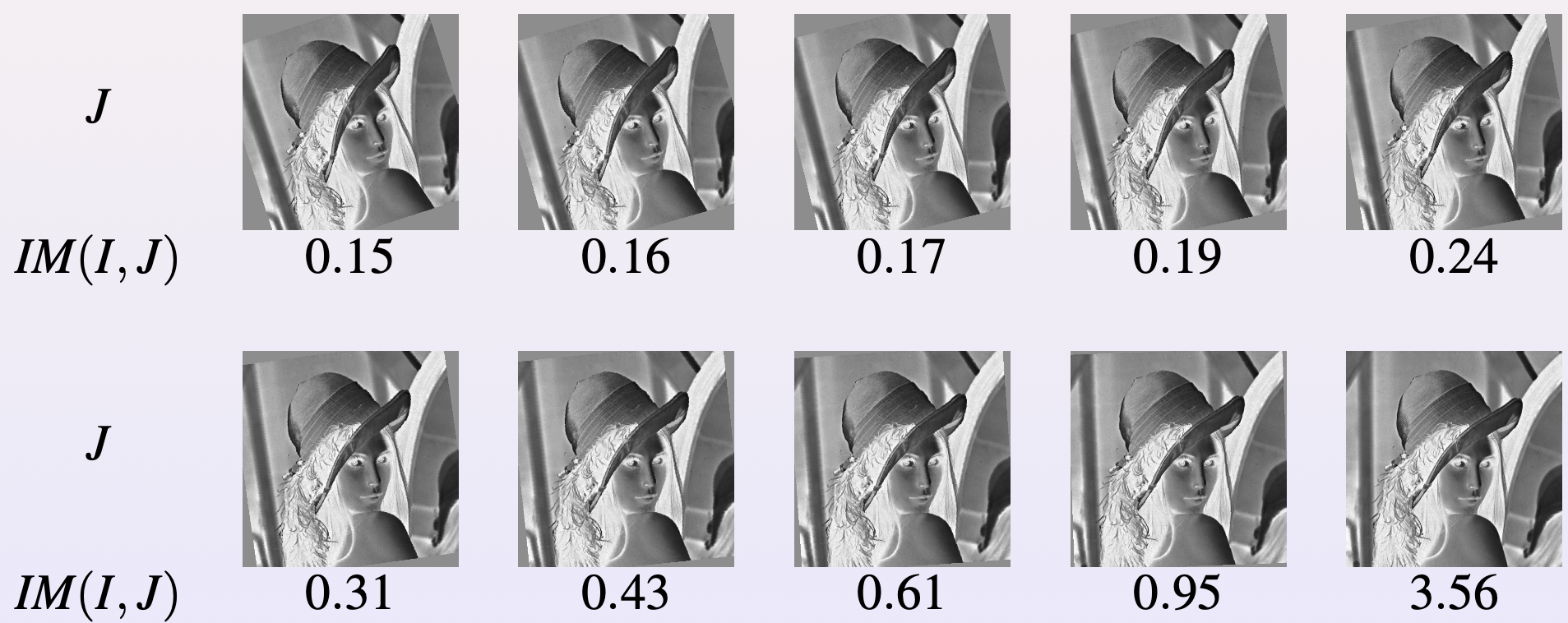 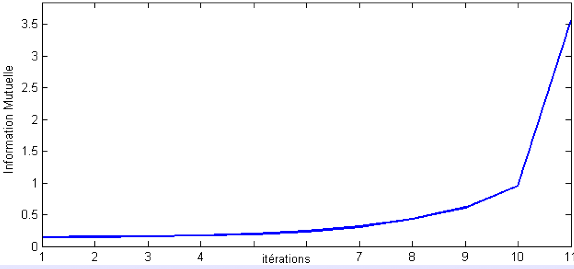 Critère de similarité - sommaire
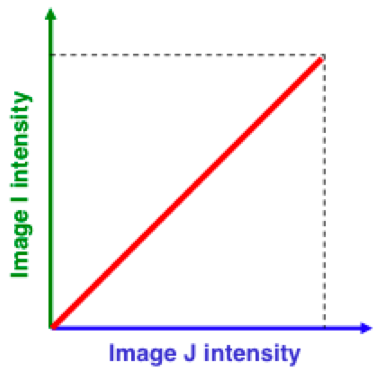 Conservation des intensités :
SSD (à minimiser)
Adapté pour le recalage mono-modal intra-patient

Dépendance affine : 
Coefficient de corrélation (à maximiser)
Adapté pour le recalage multi-modal intra et inter-patient avec dépendance linéaire

Dépendance statistique :
Information mutuelle (à maximiser)
Adapté pour le recalage multi-modal (TDM/TEP, TDM/IRM, ...)
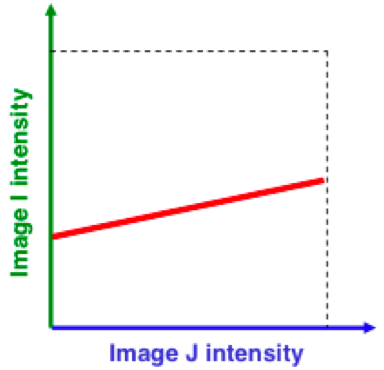 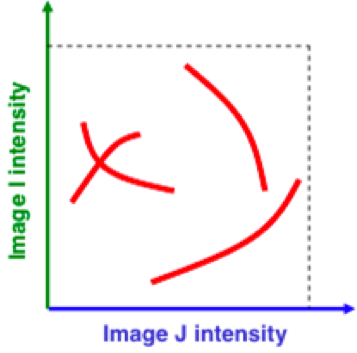 TP2
Un petit truc:

Histogramme (non conjoint): plt.hist: d’abord ramener l’image à une dimension (flatten first)! Plus rapide!